Selling for Results™
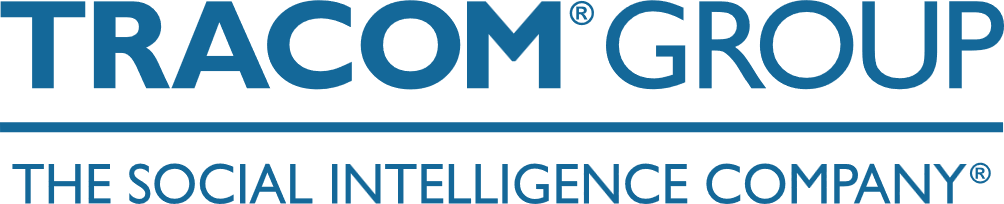 Version 4.0
[Speaker Notes: 2 Minutes

WELCOME participants to the session and REVIEW key points about TRACOM’s SOCIAL STYLE Model: 
One of the most widely used and highly regarded behavioral models in use today. 
Will help you develop insight about your behavioral strengths and weaknesses, and your customers’ behavioral preferences. 
Originally developed in the 1960s by psychologists David Merrill and Roger Reid. 
Used worldwide by millions of people. 

PROGRAM BENEFITS 

SAY Working successfully with customers depends on developing good relationships. You can do this by understanding your own Style and, more importantly, other people’s Styles. This allows you to practice Versatility by adjusting your behavior to meet other people’s Style preferences. Research shows that people who consistently show Versatility are more effective in their jobs than people who don’t show Versatility.]
Steps for Increasing Interpersonal Effectiveness
Do Something for Others
Control Yourself
Recognize your impact on others
Manage your own behavior
Objectively observe others
Help meet others’ Style needs
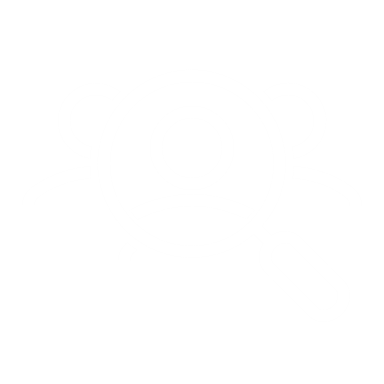 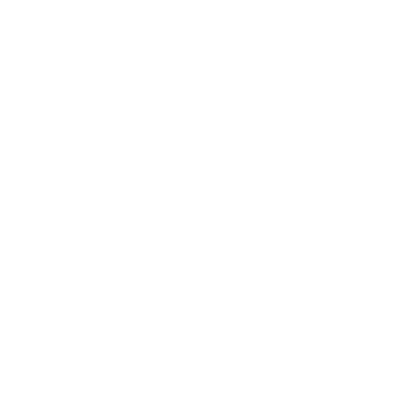 Know Yourself
Know Others
2
© The TRACOM Corporation. All Rights Reserved.
[Speaker Notes: 5 Minutes (Workbook, page 2)

SAY This program will bring you on a journey. The ultimate goal is to work more effectively with your customers and others. We’ll get there through a process that starts with understanding yourself and how your behavior affects your productivity and relationships. We refer to these as “know yourself” and “control yourself.”

Most importantly though, you’ll begin to focus on understanding others and their preferences for getting work done. This is called “know others.” With this understanding of others’ behavioral styles, you’ll begin to practice your Versatility, which is “do something for others.”

We’ll talk more about these four steps later, but as we progress through the program, you’ll see how they are applied. 

By the end of the program, you’ll have insight into your own Style and behavior, and the Style of at least one of your customers. You’ll build on this knowledge to develop more effective ways of working with your customers through practicing Versatility.]
What You’ll Learn
How to predict customers’ behavior. 
What causes stress for customers.
How to recognize and meet their needs.
How to prepare for meetings and tailor communication.
How to earn customers’ trust.
© The TRACOM Corporation. All Rights Reserved.
3
[Speaker Notes: 2 Minutes

SAY Ultimately, this course will help you have more success with your customers. In particular, you’re going to learn specific strategies:
How to predict your customers’ behavior, and an understanding of why they behave that way.
What causes customers to become stressed, and how your own behavior can contribute to this.
How to recognize their needs and meet those needs.
How to prepare for meetings and tailor your communication to different customers.
Ultimately, how to earn their trust.]
SOCIAL STYLE & VERSATILITY
A KEY ELEMENT OF SALES PERFORMANCE
As a result of SOCIAL STYLE and Versatility Training, sales professionals report that:
58%
92%
87%
developed more
reported they
increased their ability to
CLOSED SALES THEY MIGHT OTHERWISE NOT HAVE
POSITIVE CUSTOMER
RELATIONSHIPS
INFLUENCE OR PERSUADE CUSTOMERS
As Versatility increases, so does work performance.
© The TRACOM Corporation. All Rights Reserved.
4
[Speaker Notes: 2 MINUTES (Workbook, page 4)

SAY In the first part of the program, you’ll learn about Style. This will help you understand your customers and how they prefer to interact with you. 

The second part of the program focuses on Versatility, which is how well you meet others’ Style needs. 

Versatility is the application of SOCIAL STYLE—when you understand your customers’ Style needs, you can help them meet those needs. This helps them feel more valued and sets the stage for them to have a better relationship with you. If you consistently show Versatility, you can be more effective.

You can read the stats on this slide. Research has found that salespeople who practice SOCIAL STYLE and Versatility have more success.]
Introductions
Name
Job Role
Anonymous Customer – What is Most Frustrating
© The TRACOM Corporation. All Rights Reserved.
5
[Speaker Notes: 10 Minutes

Have participants introduce themselves by revealing the topics listed on the slide. 

ASK participants to think of one customer they have a difficult relationship with, and briefly describe their main frustration(s) with this person WITHOUT NAMING THE PERSON. 

If Group is too large for verbal introductions, do this through chat. 

TIP: You might want to record participants’ “What is Most Frustrating” on a flip chart (or virtual white board). The purpose of the session is to learn how to improve these relationships.

Make sure you have a Profile for each participant who completed the online Questionnaire by the deadline. 
DO NOT pass out the Profiles at this time. 
If you are delivering a virtual program, options and instructions for downloading profiles are given later in this guide.]
Style in Action
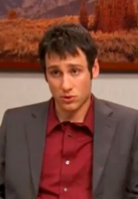 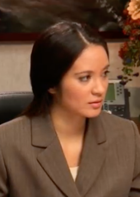 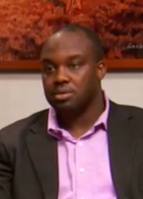 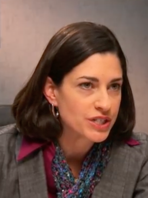 Observations

Opinions
Kyle
Lana
AJ
Abby
© The TRACOM Corporation. All Rights Reserved.
6
[Speaker Notes: 15 Minutes (Workbook, page 5)

INTRODUCE the video: Four individuals participate in a meeting to discuss a product that is missing a client’s expectations. 

ASK participants to write down their observations and opinions of each character on page 5 of the Participant Workbook. 

PLAY Video Part 1. 

DEBRIEF the video by asking participants to briefly share their thoughts on the characters. Many of the participants’ comments will be subjective observations.]
My Customer – First Impressions
Consider the customer you identified earlier. Give them a fictional name and write down:
First impressions you had of that person (from your first interactions)
© The TRACOM Corporation. All Rights Reserved.
7
[Speaker Notes: 5 Minutes (Workbook, page 6)

SAY Think about the customer you identified during our “Introduction” exercise. 

SAY Give your customer a fictional name and then write down: 
First impressions you had of that person (from your first interactions). 

DEBRIEF the exercise by asking participants to briefly share the information about their customer. 

SAY The information you shared is typical about how we feel about and react to others. Some information is objective and observable—and some of it is subjective (how we feel about them). Today, we’re going to show you a more objective and reliable way to understand behavior; then based on this, find ways to work more effectively and with less frustration.]
Dimensions of Behavior
8
© The TRACOM Corporation. All Rights Reserved.
[Speaker Notes: SAY We’re going to talk about behavior and how to accurately observe people’s behavior.]
Observable Behaviors vs. Personality
SOCIAL STYLE®A pattern of actions others can observe and agree on for describing one’s behavior
Behavior
What you say (verbal) and do (non-verbal)
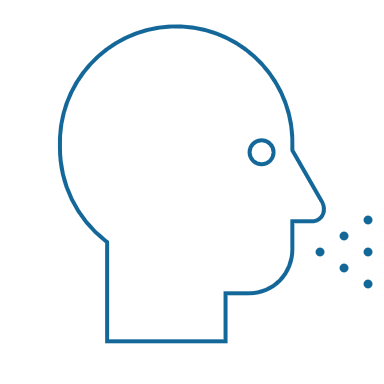 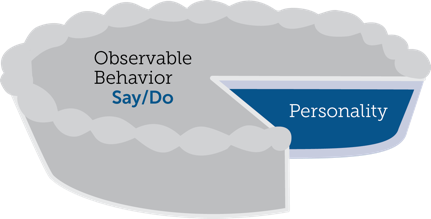 Observable behavior
Say / Do
Personality
Personality
Everything a person is: their ideas, values, hopes and dreams
Interpersonal behavior
What you say and do when interacting with other people
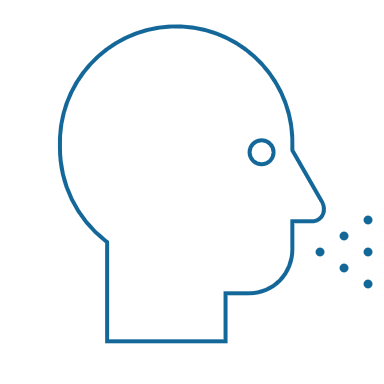 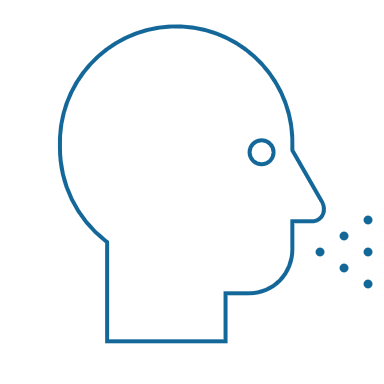 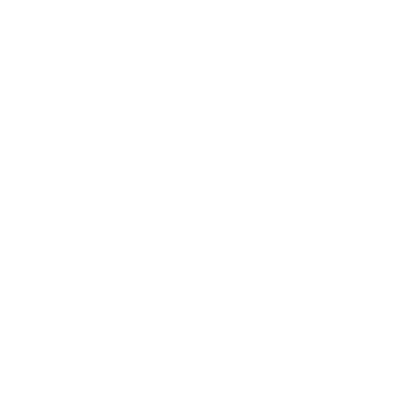 © The TRACOM Corporation. All Rights Reserved.
9
[Speaker Notes: 4 Minutes (Workbook, page 7)

SAY Behavior and personality are not the same things. Observable behavior is like the crust of a pie. Personality is like the inside and outside of the pie. 

ASK What makes up personality? 

CONDUCT a quick facilitated discussion to solicit participants’ responses. They should say things such as: 
Values, hopes, attitudes, beliefs. 
Things that are not necessarily observable. 
These internal qualities are more subjective in nature. 

SAY Style is like the crust, because it’s on the outside and observable. By observing behavior, we can find ways to define and discuss what we see. Then, we can begin to understand how this behavior affects ourselves and others.]
Observable Behavior
Say & DoBehaviors
Traits


Honest
Intelligent
Arrogant
Motivated
Self-centered
Sincere
Critical
Quiet
Slower-paced
Facially controlled
Less-inflected voice
Less eye contact
Casual posture
Leans back
Loud
Faster-paced
Facially animated
More-inflected voice
More eye contact
Rigid posture
Leans forward
Judgments


I like him
He annoys me
She interests me
He irritates me
I distrust her
I hate him
I trust him
SAY
DO
© The TRACOM Corporation. All Rights Reserved.
10
[Speaker Notes: 5 Minutes (Workbook, page 8)

SAY When we first meet people, we often form immediate impressions, even after just a few seconds. This is subconscious (below our level of awareness) and happens immediately.

DESCRIBE 
Traits Column: What we think we know about a person, based on interactions; subjective opinions. 
Judgments Column: Our reactions to others; conclusions or evaluations we make, based on our subjective opinions. 
Observable Behavior Column: Things others “Say and Do”; more objective and observable behaviors. 

SAY Traits and Judgments are most subjective in nature and contain positive or negative descriptions. 

Observable Behavior is objective and contains no positive or negative value. 

Observable Behavior is an important tool for assessing others’ Styles. By focusing on Observable Behavior, you gain objectivity, which is critical for understanding people’s Styles.]
Assertiveness andResponsiveness
© The TRACOM Corporation. All Rights Reserved.
11
[Speaker Notes: SAY We measure observable behavior on two dimensions: Assertiveness and Responsiveness]
Assertiveness
The degree to which we “ask” or “tell” when interacting with others
MoreAsking
Askingwith someTelling
Tellingwith someAsking
MoreTelling
© The TRACOM Corporation. All Rights Reserved.
12
[Speaker Notes: 2 Minutes (Workbook, page 9)

SAY To become more effective with others, we follow a behavioral model. There are two dimensions of behavior that define SOCIAL STYLE: Assertiveness and Responsiveness.

Assertiveness is the degree to which we ask or tell when interacting with others. The two anchors for Assertiveness are Ask on the left side of the continuum and Tell on the right side of the continuum. 

Assertiveness is a measurement of how we try to influence others to take action. If you are more “Tell” Assertive, you state your opinions directly. You tend to declare your viewpoints and try to direct the actions of others. 

For example, if you want to have lunch with someone, you might say, “Let’s have lunch today!”

If you are more “Ask” Assertive, you tend to be more cautious and reserved about sharing your opinions. You attempt to influence others in a more quiet, low-key, questioning manner. 

For example, if you want to have lunch with someone, you might say, “Would you like to have lunch with me today?”]
Assertiveness Behaviors
Slower
Faster
Volume of Speech
Eye Contact
Pace of Speech
Quantity of Speech
Use of Hands
Body Posture
Less
More
Quieter
Louder
ASKS
TELLS
Relaxed
Directive
Lean Back
Lean Forward
Less Direct
More Direct
© The TRACOM Corporation. All Rights Reserved.
13
[Speaker Notes: 3 Minutes (Workbook, page 10)

SAY The Assertiveness scale helps predict a person’s behavior because it represents a “theme” or typical pattern. There are verbal and non-verbal clues to indicate a person’s Assertiveness. 

ASK participants for examples of verbal and non-verbal clues for Ask-Assertive and Tell-Assertive individuals. 

DESCRIBE the verbal and non-verbal indicators of Assertiveness: 

Verbal: Ask-Assertive individuals use a slower pace, less quantity (fewer words), and quieter volume. Tell-Assertive individuals use a faster pace, talk more, and a louder volume. 

Non-Verbal: Ask-Assertive individuals show relaxed hands and gestures, lean back, and use less direct eye contact. Tell-Assertive individuals have a directive use of hands, lean forward, and use more direct eye contact.]
Assertiveness Observations
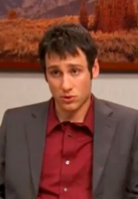 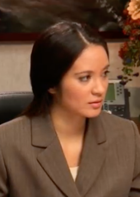 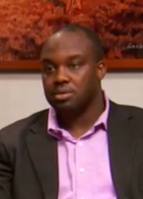 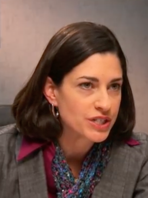 Verbal Clues

Non-Verbal Clues
Kyle
Lana
AJ
Abby
© The TRACOM Corporation. All Rights Reserved.
14
[Speaker Notes: 10 Minutes (Workbook, page 11)

PLAY the same Video Part 1, again, now that participants have been introduced to Assertiveness. 

ASK them to observe verbal and non-verbal “Say and Do” behaviors and record their observations on page 11 of their Participant Workbook. 

DISCUSS video characters related to Assertiveness. 

ASK participants to share some subjective “Say and Do” verbal and non-verbal behaviors of each of the team members. Think about speech characteristics such as pace, quantity, and volume for verbal behaviors and use of hands, posture, and eye contact for non-verbal behaviors. 

ASK What is different about your observations from the first time you saw the video? (Answer: They are much more objective.) This contrasts with the subjective observations participants made earlier. 

ASK Based on your understanding of the Assertiveness dimension, where do you think each of the characters falls on the Assertiveness continuum? 

SAY Assertiveness is neither positive nor negative; it is neutral. There is no good or bad place on the Assertiveness scale. Your level of Assertiveness only becomes positive or negative when used appropriately or inappropriately.]
Customer:Assertiveness Observations
Slower
Faster
Volume of Speech
Eye Contact
Pace of Speech
Quantity of Speech
Use of Hands
Body Posture
Less
More
Quieter
Louder
ASKS
TELLS
Relaxed
Directive
Lean Back
Lean Forward
Less Direct
More Direct
© The TRACOM Corporation. All Rights Reserved.
15
[Speaker Notes: 10 Minutes (Workbook, page 12)

SAY Using the customer that you identified earlier, think about, and then write down, that person’s Assertiveness behaviors. Include the person’s verbal and non-verbal behaviors. Think about their speech characteristics such as pace, quantity, and volume for verbal behaviors and use of hands, posture, and eye contact for non-verbal behaviors. 

DEBRIEF the exercise by asking participants to briefly share the information about their customer’s Ask or Tell Assertive behaviors. 

RECORD their information on a virtual white board or flip chart. 

ASK What is different about your observations from the first time you described this person? 
Answer: They are much more objective. This contrasts with the subjective observations participants made earlier. 

ASK Based on your understanding of the Assertiveness dimension, where do you think your customer falls on the Assertiveness continuum? 

EMPHASIZE that Assertiveness is neither positive nor negative; it is neutral. There is no good or bad place on the Assertiveness scale.]
Responsiveness
MoreControlling
Controlling
with someEmoting
The degree to which we control or display emotions when interacting with others
Emoting
with someControlling
MoreEmoting
© The TRACOM Corporation. All Rights Reserved.
16
[Speaker Notes: 2 Minutes (Workbook, page 13)

SAY Responsiveness is the degree to which people tend to control (don’t outwardly display emotions) or emote (outwardly display emotions). 

The two descriptive anchors for the Responsiveness scale are Controls on the top of the continuum and Emotes on the bottom of the continuum. 

Responsiveness is also the extent to which you react to emotional appeals or displays. 

If you control your emotions, you usually don’t react to emotional appeals and are more likely to focus on ideas, data, and tasks. You are less likely to share your feelings publicly. 

If you are more emoting, you share and display your emotions with others. You are more likely to respond to emotional appeals and displays from others.]
Responsiveness Behaviors
Controls
Facts / Data
Task
Less Inflection
Controlled
Rigid
Less
Form ofDescriptives
Subjectsof Speech
Emotionin Voice
Facial Expression
BodyPosture
Useof Hands
Opinions / Stories
People
More Inflection
Animated
Casual
More
Emotes
© The TRACOM Corporation. All Rights Reserved.
17
[Speaker Notes: 3 Minutes (Workbook, page 14)

SAY The Responsiveness scale, like the Assertiveness scale, helps us to predict a person’s behavior because it is a “theme” or typical pattern. 

ASK participants for their opinions on the verbal and non-verbal clues of Control- and Emote-oriented individuals. 

DESCRIBE the verbal and non-verbal clues to responsive behavior as noted on the slide. 

SAY Responsiveness is neither a positive nor a negative quality; it is neutral. 

Assertiveness and Responsiveness do not affect each other — they are independent of each other.]
Responsiveness Observations
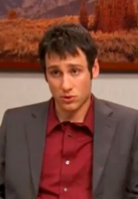 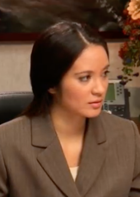 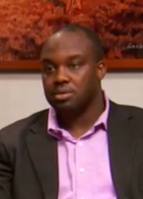 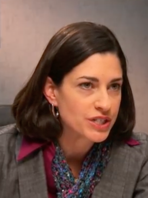 Verbal Clues

Non-Verbal Clues
Kyle
Lana
AJ
Abby
© The TRACOM Corporation. All Rights Reserved.
18
[Speaker Notes: 10 Minutes (Workbook, page 15)

REPLAY Video Part 1 again, now that participants have been introduced to Responsiveness.

ASK participants to observe verbal and non-verbal Say/Do behaviors. 

SAY Think about verbal clues such as vocal emotion, subjects, and what each team member describes. What did you observe? For non-verbal clues, think about use of hands, posture, and facial expressions. 

ASK Based on your understanding of Responsiveness, where do you think each of the characters falls on the Responsiveness scale? 

SAY The Assertiveness and Responsiveness dimensions assess behavior, not personality or intelligence, and they are independent of each other.]
Customer: Responsiveness Observations
Controls
Facts / Data
Task
Less Inflection
Controlled
Rigid
Less
Form ofDescriptives
Subjectsof Speech
Emotionin Voice
Facial Expression
BodyPosture
Useof Hands
Opinions / Stories
People
More Inflection
Animated
Casual
More
Emotes
© The TRACOM Corporation. All Rights Reserved.
19
[Speaker Notes: 10 Minutes (Workbook, page 16)

SAY Using the customer that you identified earlier, think about, and then write down, that person’s Responsiveness behaviors. Include their verbal and non-verbal behaviors. Think about speech characteristics such as emotion in their voice, subjects of speech, forms of descriptors, and non-verbal behaviors such as use of hands, body posture, and use of facial expressions. 

DEBRIEF the exercise by asking participants to briefly share the information about their customer’s Control or Emote Responsiveness Behaviors. 

RECORD their information on a virtual white board or flip chart. 

ASK What is different about your observations from the first time you described this person? 
Answer: They are much more objective. This difference contrasts with the subjective observations participants made earlier. 

ASK Based on your understanding of the Responsiveness Dimension, where do you think your customer falls on the Responsiveness continuum?]
SOCIAL STYLE Model™
20
© The TRACOM Corporation. All Rights Reserved.
[Speaker Notes: SAY Now that you understand Assertiveness and Responsiveness, we’ll see how they form the SOCIAL STYLE Model.]
Controls
SOCIAL STYLE Model
Ask AssertiveMore Controlled

AnalyticalStyle
Tell AssertiveMore Controlled

DrivingStyle
Ask AssertiveMore Emoting

AmiableStyle
Tell AssertiveMore Emoting

ExpressiveStyle
Tells
Asks
Emotes
© The TRACOM Corporation. All Rights Reserved.
21
[Speaker Notes: 4 Minutes (Workbook, page 17)

CLICK TO REVEAL EACH QUADRANT

SAY By combining Assertiveness and Responsiveness, the four SOCIAL STYLEs are formed. 

No individual will display one Style exclusively; but, in a short time, you can determine the patterns that define a person’s Style. Once you know a person’s Style, you can adjust your behavior to develop a more effective relationship.]
SOCIAL STYLE Descriptions
Controls
Analytical
Serious
Exacting
Logical
Indecisive
Driving

Independent
Formal
Practical
Dominating
Tells
Asks
Amiable

Supportive
Dependable
Open
Pliable
Expressive

Forceful
Animated
Adventurous
Impulsive
Emotes
© The TRACOM Corporation. All Rights Reserved.
22
[Speaker Notes: 5 Minutes (Workbook, page 18)

CLICK TO SPEAK ABOUT EACH QUADRANT (text becomes darker)

Review the summaries for each Style. Note that each Style contains positive descriptors and one negative descriptor. This illustrates the significance of perception. A Driving Style person might see themselves as Independent, Formal, and Practical, while others might perceive the same behavior as Dominating.

Solicit questions/ comments. 

KEY POINTS: 
Style descriptions are generalizations about each Style. 
People with the same Style exhibit similar behaviors, but are still individuals. 
Perceptions can vary. What you see as strengths in yourself, others might view negatively.]
Style in Action
What Style is each Character?
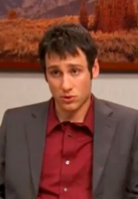 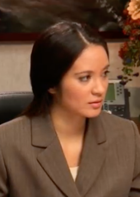 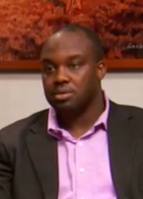 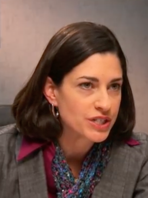 Kyle
Lana
AJ
Abby
© The TRACOM Corporation. All Rights Reserved.
23
[Speaker Notes: 3 Minutes (Workbook, page 19)

REFERENCE the video characters from earlier exercises. 

ASK What do you think the SOCIAL STYLE of each video character is? 

DISCUSS the behaviors of the characters and how those are indicative of their Styles.

IMPORTANT: Do not advance the slide until you’ve discussed the behavior of each character. The next slide reveals each characters’ Style.]
Controls
Driving
Analytical
SOCIAL STYLE
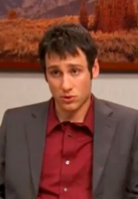 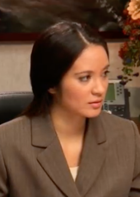 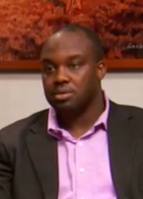 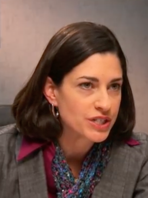 Tells
Asks
Expressive
Amiable
Kyle
Lana
AJ
Abby
Emotes
© The TRACOM Corporation. All Rights Reserved.
24
[Speaker Notes: 2 Minutes (Workbook, page 19)

Kyle – Driving
Lana – Analytical
AJ – Amiable 
Abby – Expressive

DISCUSS the behaviors of the characters and how those are indicative of their Styles.]
Controls
Customer’s SOCIAL STYLE
Ask AssertiveMore Controlled

AnalyticalStyle
Tell AssertiveMore Controlled

DrivingStyle
Ask AssertiveMore Emoting

AmiableStyle
Tell AssertiveMore Emoting

ExpressiveStyle
Tells
Asks
Emotes
© The TRACOM Corporation. All Rights Reserved.
25
[Speaker Notes: 5 Minutes (Workbook, page 20)

SAY Using the customer that you identified earlier, determine their Style. This is only a preliminary estimate. As we continue through the program, you might re-estimate the person’s Style.

DEBRIEF the exercise by asking participants to share their customer’s Style, and how this behavioral assessment relates to their initial impressions of the person (which may have been more subjective).

RECORD their information on a virtual white board or flip chart. 

SAY You will use their Style as a framework for developing more effective interactions with this person.]
Need, Orientation, and Growth Action
OrientationThe common behavior used to achieve the need
Need
The goal of each Style
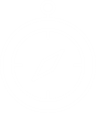 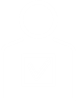 Growth Action
Behavior that is rarely used by each Style. Using this behavior more often would increase this Style’s effectiveness
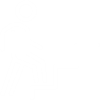 © The TRACOM Corporation. All Rights Reserved.
26
[Speaker Notes: 2 Minutes (Workbook, page 21)

SAY Remember that the Style descriptions are generalizations about each Style. While people with the same Style generally exhibit similar characteristics, each person is still unique. 

SAY Each Style has a Need, an Orientation, and a Growth Action. By recognizing these things about each Style, we can understand their motivations and what drives their behavior.

DEFINE:
Need – The goal of each Style. 
Orientation – The common behavior used to achieve the need.
Growth Action – Behavior that is rarely used by each Style. Using this behavior more often would increase this Style’s effectiveness.

SAY Understanding the need, orientation, and growth action of each Style will help you better relate to others’ Styles and enhance your effectiveness with them.]
SOCIAL STYLE Key Characteristics
Controls
Analytical
Need: To be right
Orientation: Thinking
Growth Action: To declare
Driving

Need: Results
Orientation: Action
Growth Action: To listen
Tells
Asks
Amiable

Need: Personal security
Orientation: Relationships
Growth Action: To initiate
Expressive

Need: Personal approval
Orientation: Spontaneity
Growth Action: To check
Emotes
© The TRACOM Corporation. All Rights Reserved.
27
[Speaker Notes: 6 Minutes (Workbook, page 21)

CLICK TO REVEAL THE TEXT IN EACH QUADRANT.

REVIEW each Style. 

ASK How do need, orientation, and growth action manifest themselves in the video characters? Specifically, how does each team member’s behavior show their need, orientation, and growth action?]
Controls
Analytical
Slower-paced
 Make efforts to organize
 Less concern for relationships
 Work in historical timeframe
 Take action cautiously
 Avoid personal involvement
Driving
Faster-paced
Want to set the pace
Less concern for relationships
Work in present timeframe
Direct the actions of others
Avoid inaction
SOCIAL STYLE Behaviors
Tells
Asks
Amiable

Slower-paced
 Make efforts to relate
 Less concern for effecting change
 Work in present timeframe
 Show supportive action
 Avoid Conflict
Expressive

Faster-paced
Make efforts to get involved
Less concern for routines
Work in future timeframe
Act impulsively
Avoid isolation
Emotes
© The TRACOM Corporation. All Rights Reserved.
28
[Speaker Notes: 5 Minutes (Workbook, page 22)

CLICK TO SPEAK ABOUT EACH QUADRANT

DESCRIBE the typical behaviors of the four SOCIAL STYLEs. These behaviors are related to the Style needs, orientations, and growth actions.]
Controls
Driving
Less social, businesslike
More direct eye contact
Direct with opinions
May ask challenging questions
May disengage or try to take control
Analytical
Less social, businesslike
Less direct eye contact
Listens intently before offering opinions
Asks questions about details
May avoid stating an opinion or making a decision
CustomerBehaviors
Tells
Asks
Amiable

Friendly and approachable
Head nodding and other signs of encouragement
Speaks less than others
Asks questions about impacts on people
May acquiesce to the group’s decisions
Expressive

Sociable and approachable at beginning of meeting
Speaks more than others
May deviate from the agenda and speak about various topics
Direct with opinions
May confront
Emotes
© The TRACOM Corporation. All Rights Reserved.
29
[Speaker Notes: 4 Minutes (Workbook, page 23)

CLICK TO REVEAL THE TEXT IN EACH QUADRANT.

REVIEW the customer behaviors. These behaviors are typical Style-related behaviors specific to working with customers.

ENCOURAGE participants to share stories about their customers.]
CustomerTension
Controls
Driving
Lack of structure and clear outcomes
Not given opportunities to state their opinions
No bottom-line solutions
Slow progress
Analytical
Lack of focus and organization
Pushiness to achieve quick sale
Focus on generalities without considering details
Too much change without considering consequences
What causes stress for each Style?
Tells
Asks
Amiable

Too much formality and focus on tasks
Lack of collaboration towards solutions
Focus on the sale instead of on long-term relationship.
Too much change, too quickly
Expressive

Not being recognized for contributions
Too many details
Too much structure without free-flowing conversation
Not enough focus on future possibilities
Emotes
© The TRACOM Corporation. All Rights Reserved.
30
[Speaker Notes: 6 Minutes (Workbook, page 24)

ASK Given a customer’s Style need and typical behaviors, what will cause stress for them?

FACILITATE a discussion of each Style before revealing the text.

CLICK TO REVEAL THE TEXT IN EACH QUADRANT.

The Driving Style need is results, so what’s going to raise their tension in a sales meeting? 
Lack of focus; disorganization; not being allowed to state their opinions; no bottom-line solutions; progress is too slow.

Expressive Style stressors:
Not being recognized; too many details; too much structure without free-flowing conversation; not enough focus on future possibilities.

Amiable Style stressors:
Too much formality; lack of collaboration towards solutions; focus on the sale instead of on long-term relationship; too much change too quickly.

Analytical Style stressors:
Lack of structure and clear outcomes; pushiness to achieve quick sale; focus on generalities without considering details; too much change without considering consequences.

ENCOURAGE participants to share stories about their customers.]
Backup Behavior
Controls
Analytical
AVOIDS: Withdraws toreduce personal tension
Driving

AUTOCRATIC: Takes charge to reduce personal tension
Exaggerated behavior used to reduce tension
Tells
Asks
Amiable

ACQUIESCES: Goes along to reduce personal tension
Expressive

ATTACKS: Confronts to reduce personal tension
Emotes
© The TRACOM Corporation. All Rights Reserved.
31
[Speaker Notes: 5 Minutes (Workbook, page 25)

CLICK TO REVEAL THE TEXT IN EACH QUADRANT.

SAY When customers are feeling stressed, their behavior can be categorized: each Style falls into a type of extreme backup behavior to try and reduce tension.

DESCRIBE each Style’s backup behavior. Remember, each Style’s goal is to get their Style need met. 

ASK What are some common ways that each Style might show their backup behavior?
Driving: Will get frustrated by slow progress or barriers and try to take control of the situation.
Expressive: Will get upset if they aren’t given opportunities to express themselves or show their contributions, and might verbally confront others.
Amiable: If they feel that a relationship is being threatened, they will stay quiet and acquiesce instead of firmly stating their opinions.
Analytical: If they feel that things are moving too fast without taking into account important details, they will withdraw and refuse to contribute.

SAY Next we’ll talk about some specific strategies for working with customers.]
Controls
Driving
Results: deliver as agreed and quickly, if possible
Competence: show your team’s capabilities
Candidness: be forthright and professional
Efficiency: respect their time and get to business quickly
Analytical
Evidence and Information: share with them
Transparency: they want to see and understand your processes
To be Understood: show that you grasp their issues
Time to Think: don’t pressure for quick decisions
Meeting CustomerNeeds
Tells
Asks
Amiable

Socialization: take time to get to know them
Safety: try to minimize risks for them
Engagement and Consensus: involve others in decisions to get approval
Reassurance: let them know similar projects have succeeded before
Expressive

Support: help enable their visions
Approval: don’t compete with them for recognition
Respect and Importance: they like attention, especially from leaders
Voice: give them time to speak, even if it isn’t specific to the meeting purpose
Emotes
© The TRACOM Corporation. All Rights Reserved.
32
[Speaker Notes: 8 Minutes (Workbook, page 26)

ASK With these backup behaviors in mind, and understanding what causes stress for each Style, what are some ways to meet your customers’ needs? Start with the Driving Style, what ideas do you have?

CLICK TO REVEAL THE TEXT IN EACH QUADRANT.

REVIEW the needs and strategies to meet each Style’s needs and facilitate discussion of each Style.

ENCOURAGE participants to share stories about their customers.]
Observing Style Virtually
© The TRACOM Corporation. All Rights Reserved.
33
[Speaker Notes: 10 Minutes (whole section on Observing Style Virtually)

SAY Working with customers and trying to sell remotely has its own unique challenges. You can still use Style to your advantage. Let’s briefly see how people of different Styles might communicate using text messages.]
Reaching out to see if you’ve had
a chance to view the video I sent
on our latest tech upgrades.
What do you think?
© The TRACOM Corporation. All Rights Reserved.
34
[Speaker Notes: The following five slides are examples of “observable” behavior in text messages. 

SAY By observing the behaviors of others, even through simple communication like texting, we can TRY to determine how people prefer to communicate and prefer to be communicated with. 

Review example slides:
There is a lot of change happening at our organization, so I sent this text to four of my customers. Then I waited for their responses.]
Reaching out to see if you’ve had
a chance to view the video I sent
on our latest tech upgrades.
What do you think?
Hi! It’s a lot of change coming fast.
My team will need training on the
new features. Can you help us
with that?
© The TRACOM Corporation. All Rights Reserved.
35
[Speaker Notes: SAY Here is the first response from a customer.]
Reaching out to see if you’ve had
a chance to view the video I sent
on our latest tech upgrades.
What do you think?
It’s exciting! I took a quick look 
and the new features look great! 
I’ll call you next week!
© The TRACOM Corporation. All Rights Reserved.
36
[Speaker Notes: SAY This is the second response from another customer.]
Reaching out to see if you’ve had
a chance to view the video I sent
on our latest tech upgrades.
What do you think?
I think the new upgrades will 
help us be more efficient and save 
some effort. However, before we adapt the new release, we’ll need to plan for my team to be trained. Do you have a process in place for this?
© The TRACOM Corporation. All Rights Reserved.
37
[Speaker Notes: SAY Here’s the response from a third customer.]
Reaching out to see if you’ve had
a chance to view the video I sent
on our latest tech upgrades.
What do you think?
Looks good.I’ll call you when I’m ready to implement.
© The TRACOM Corporation. All Rights Reserved.
38
[Speaker Notes: SAY And finally, this response from a fourth customer.

Keep these texts in mind as we’ll be revisiting them later.]
Name that Style!
Reaching out to see if you’ve had
a chance to view the video I sent
on our latest tech upgrades.
What do you think?
© The TRACOM Corporation. All Rights Reserved.
39
[Speaker Notes: SAY This is the text I first sent out. How about the responses I received? Knowing what you know so far about SOCIAL STYLE, can you guess which Style each response is from?]
Controls
Ask AssertiveMore Controlled

AnalyticalStyle
Tell AssertiveMore Controlled

DrivingStyle
Ask AssertiveMore Emoting

AmiableStyle
Tell AssertiveMore Emoting

ExpressiveStyle
Hi! It’s a lot of change coming fast.
My team will need training on the
new features. Can you help us
with that?
Tells
Asks
Emotes
© The TRACOM Corporation. All Rights Reserved.
40
[Speaker Notes: SAY Which Style might this person be?

AMIABLE

SAY This person is personable (“Hi!”) and concerned that things are moving fast. They are showing concern for the team’s ability to adapt the new technology, and they specifically ask for help. It indicates Ask Assertiveness and Emote Responsiveness.]
Controls
Ask AssertiveMore Controlled

AnalyticalStyle
Tell AssertiveMore Controlled

DrivingStyle
Ask AssertiveMore Emoting

AmiableStyle
Tell AssertiveMore Emoting

ExpressiveStyle
It’s exciting! I took a quick look 
and the new features look great! 
I’ll call you next week!
Tells
Asks
Emotes
© The TRACOM Corporation. All Rights Reserved.
41
[Speaker Notes: ASK How about this one—what Style?

EXPRESSIVE

SAY This person uses a lot of exclamation marks to show enthusiasm and wants to interact. They also mention “I took a quick look,” indicating they didn’t pay close attention to the video or details. It indicates Tell Assertiveness and Emote Responsiveness.]
Controls
Ask AssertiveMore Controlled

AnalyticalStyle
Tell AssertiveMore Controlled

DrivingStyle
Ask AssertiveMore Emoting

AmiableStyle
Tell AssertiveMore Emoting

ExpressiveStyle
I think the new upgrades will 
help us be more efficient and save 
some effort. However, before we adapt the new release, we’ll need to plan for my team to be trained. Do you have a process in place for this?
Tells
Asks
Emotes
© The TRACOM Corporation. All Rights Reserved.
42
[Speaker Notes: ASK Which Style might this person be?

ANALYTICAL

SAY This person likes things to be efficient but is hesitant to adapt the new technology until the team is trained and ready. They also ask a clarifying question – “Do you have a process in place for this?” It indicates Ask Assertiveness and Control Responsiveness.]
Controls
Ask AssertiveMore Controlled

AnalyticalStyle
Tell AssertiveMore Controlled

DrivingStyle
Ask AssertiveMore Emoting

AmiableStyle
Tell AssertiveMore Emoting

ExpressiveStyle
Looks good.I’ll call you when I’m ready to implement.
Tells
Asks
Emotes
© The TRACOM Corporation. All Rights Reserved.
43
[Speaker Notes: ASK And finally, what Style might this be?

DRIVING

SAY This person is being direct and brief. They also communicate that they will initiate contact when they’re ready (“Don’t call me, I’ll call you.”). It indicates Tell Assertiveness and Control Responsiveness.]
Key Points
Style is not personality.
Style refers only to observable behavior. 
Behavior is a continuum, not an “either/or.”
People behave with one Style most of the time.
There is no “best” Style.
© The TRACOM Corporation. All Rights Reserved.
44
[Speaker Notes: 2 Minutes (Workbook, page 28)

REVIEW the key points.

Style is not personality.
Style refers only to observable behavior. 
Behavior is a continuum, not an “either/or.”
People behave with one Style most of the time.
There is no “best” Style.]
SOCIAL STYLE Profile
45
© The TRACOM Corporation. All Rights Reserved.
[Speaker Notes: SAY Now that you’re familiar with the Model, each of you will review your own SOCIAL STYLE Profile.]
Assertiveness
The degree to which a person tends to ask or tell.
D
C
A
B
MoreTelling
Tellingwith someAsking
Askingwith someTelling
MoreAsking
More Ask Assertive than 75% of the population
More Ask Assertive than 50% of the population
More Tell Assertive than 50% of the population
More Tell Assertive than 75% of the population
© The TRACOM Corporation. All Rights Reserved.
46
[Speaker Notes: 2 Minutes

SAY Before you read your SOCIAL STYLE Profile, let me describe how your results are determined. The dimensions of behavior are normed. This means that Assertiveness is reported in quartiles.

Review the information on the slide concerning percentiles of people in each of the four quartiles.]
Responsiveness
1
More Control Responsive than 75% of the population
MoreControlling
2
More Control Responsive than 50% of the population
Controlling
with someEmoting
The degree to which a person tends to control or display emotions.
Emoting
with someControlling
3
More Emote Responsive than 50% of the population
MoreEmoting
More Emote Responsive than 75% of the population
4
© The TRACOM Corporation. All Rights Reserved.
47
[Speaker Notes: 2 Minutes

SAY In the same way, Responsiveness is reported in quartiles.

Review the information on the slide concerning percentiles of people in each of the four quartiles.]
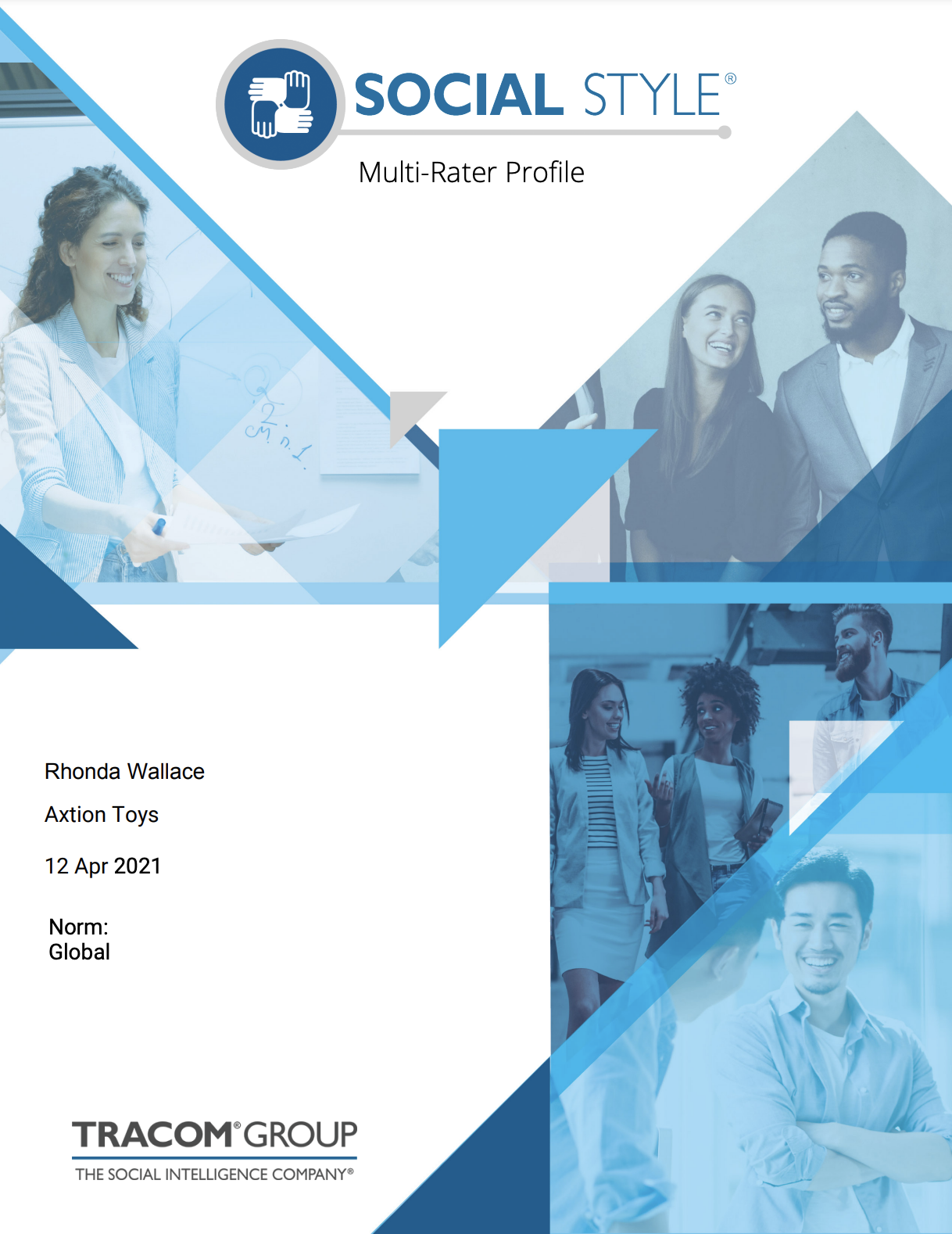 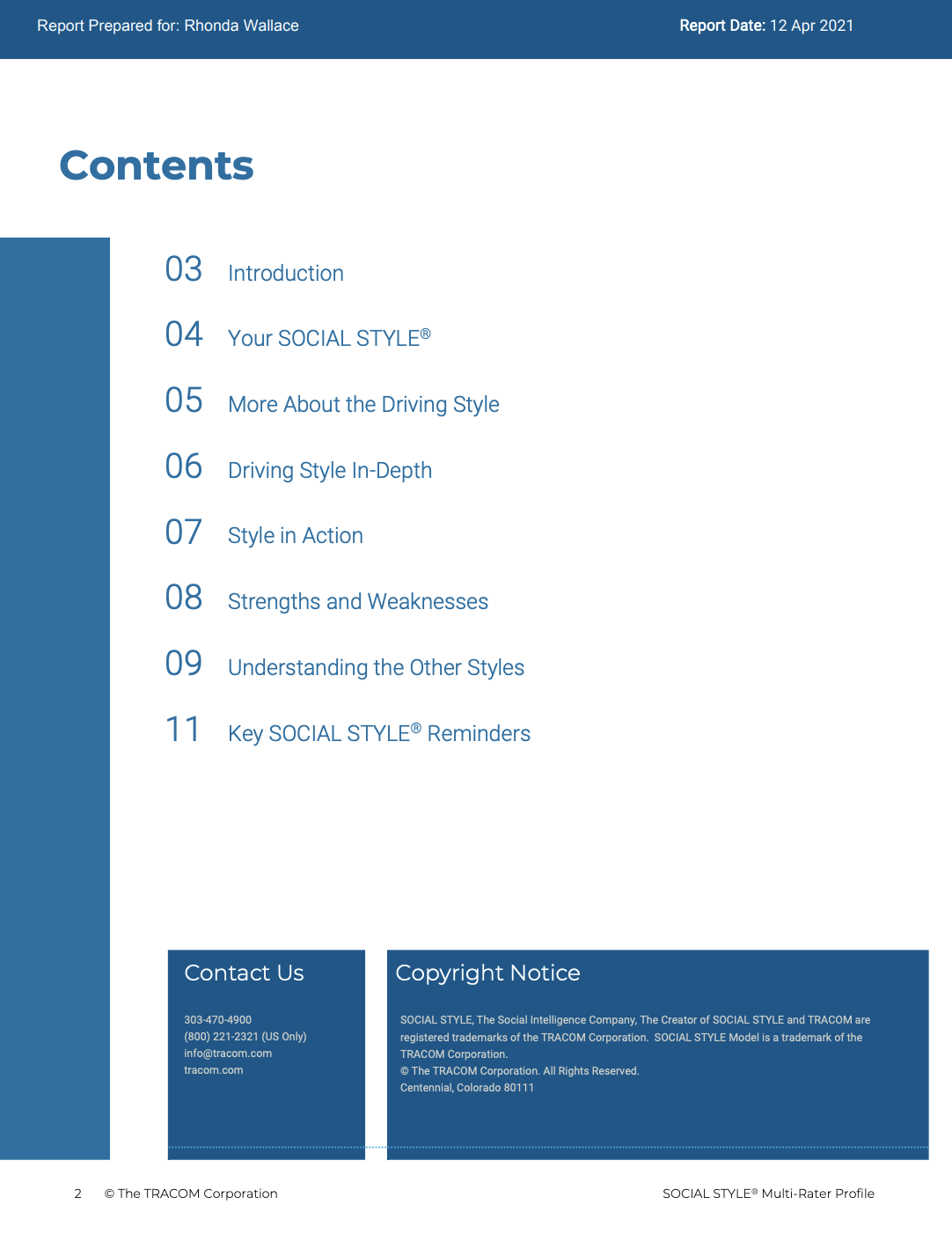 © The TRACOM Corporation. All Rights Reserved.
48
[Speaker Notes: 20 Minutes 

REVIEW the Profile pages on the following slides so participants understand the layout of the profile. After you’ve reviewed the slides, distribute individuals’ profiles.

If delivering a virtual program, participants will have already received their profiles. Note that you are only covering the SOCIAL STYLE section of the profile; the Versatility profile will be reviewed later.

PROVIDE ample time for participants to read and absorb their profiles. Do not continue until it is evident that all participants have finished reading their profiles. 

ASK if there are any questions, surprises, or concerns. 

ASK If your self-perception results were different, what might have caused the difference in views? 

EXPLAIN TRACOM’s research shows that over 50% of the time, people see themselves differently from how others see them. Reiterate that there is no “best Style” and all Styles can be successful salespeople. Offer to be available during the break to answer individual questions or concerns. 

NOTE: It is recommended that you take a break here and make yourself available for one-on-one conversations as participants may have questions or concerns they do not want to discuss publicly.]
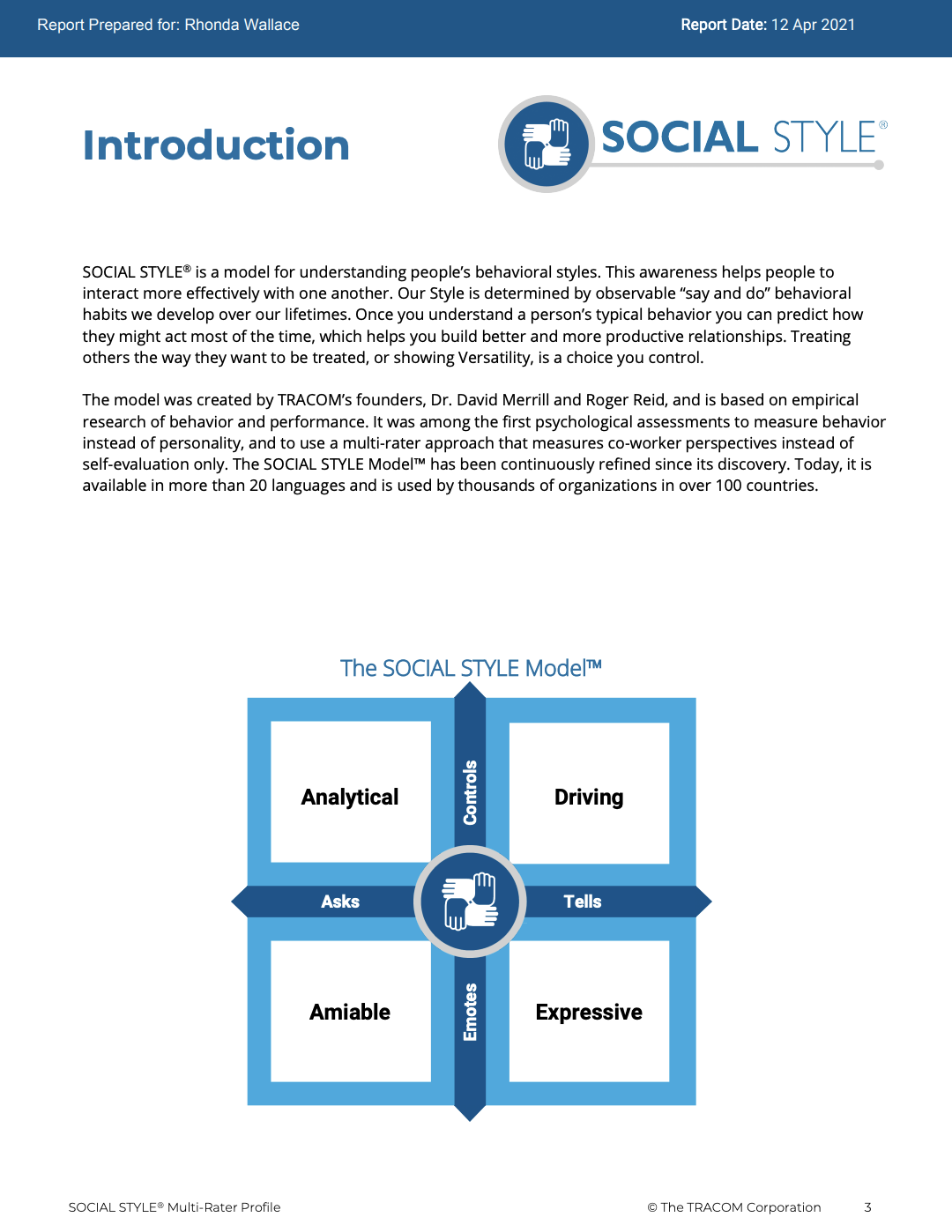 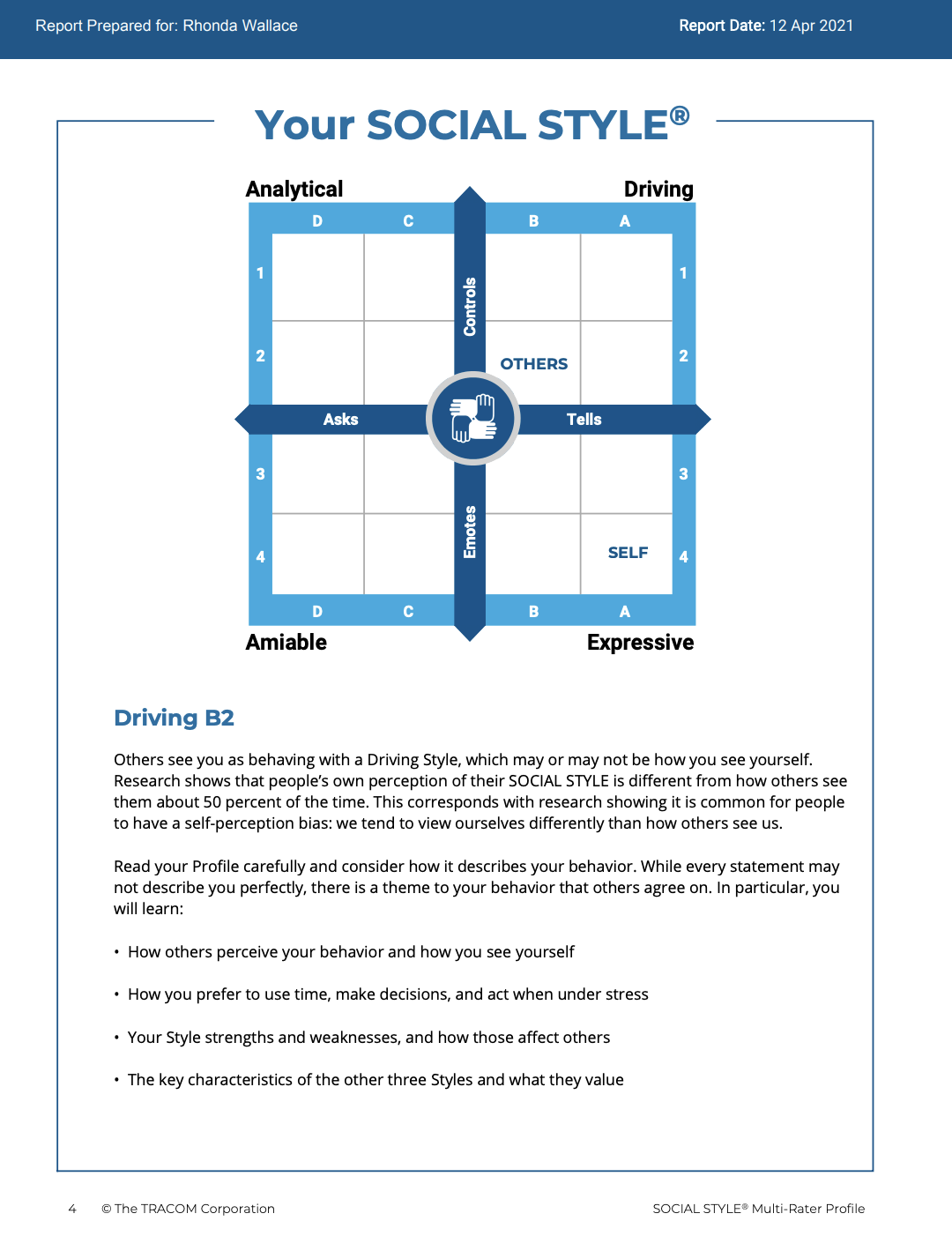 © The TRACOM Corporation. All Rights Reserved.
49
[Speaker Notes: Continue reviewing.]
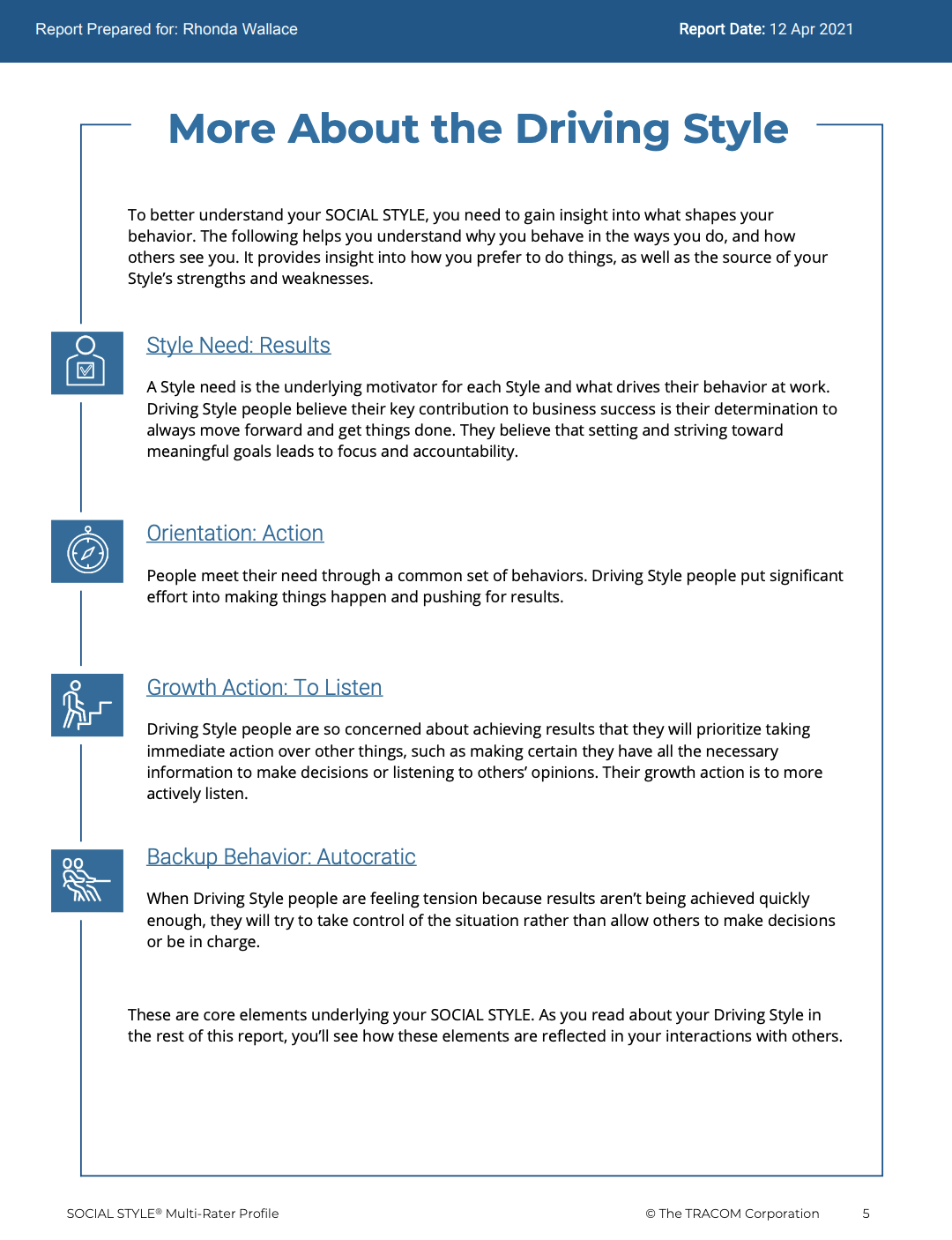 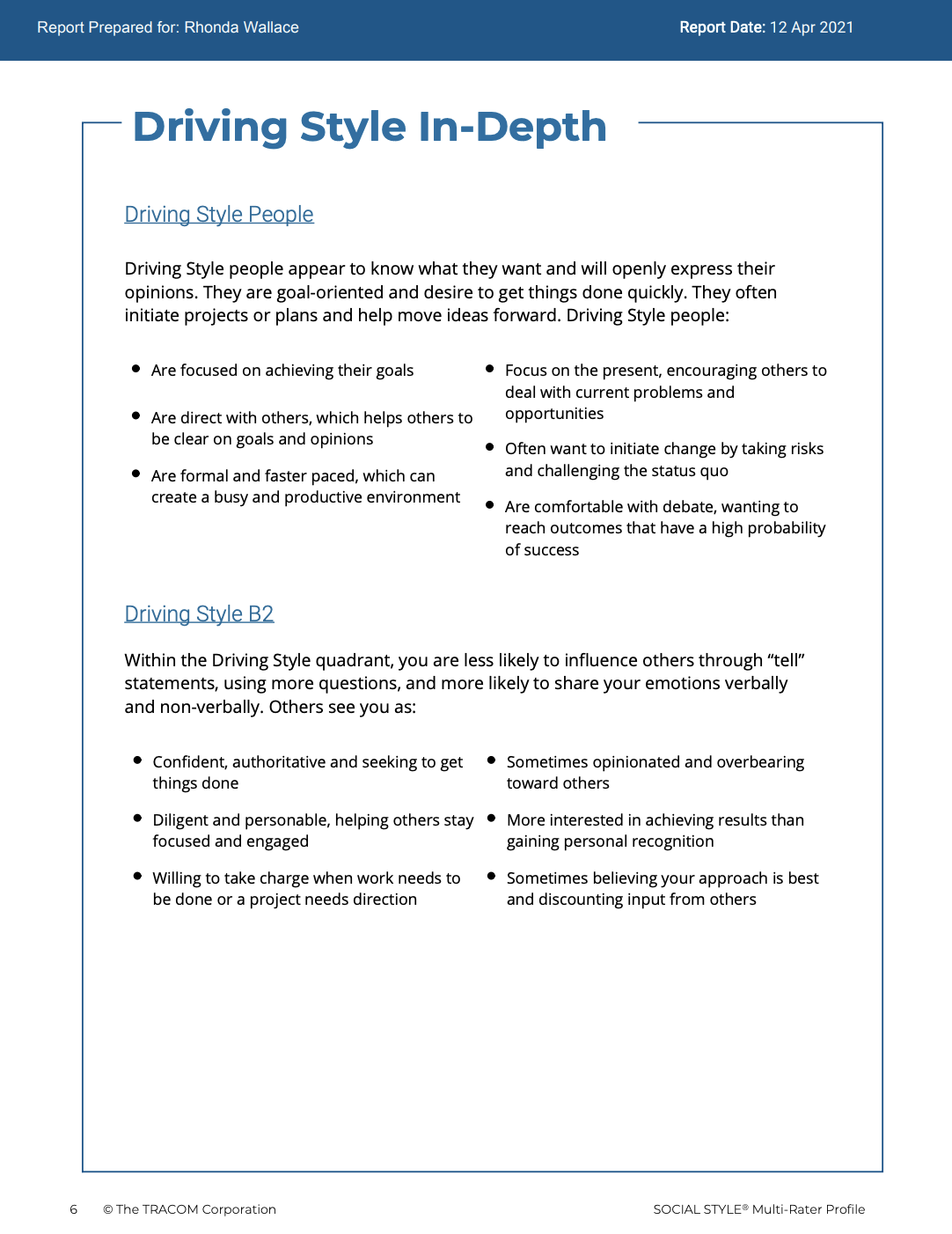 © The TRACOM Corporation. All Rights Reserved.
50
[Speaker Notes: Continue reviewing.]
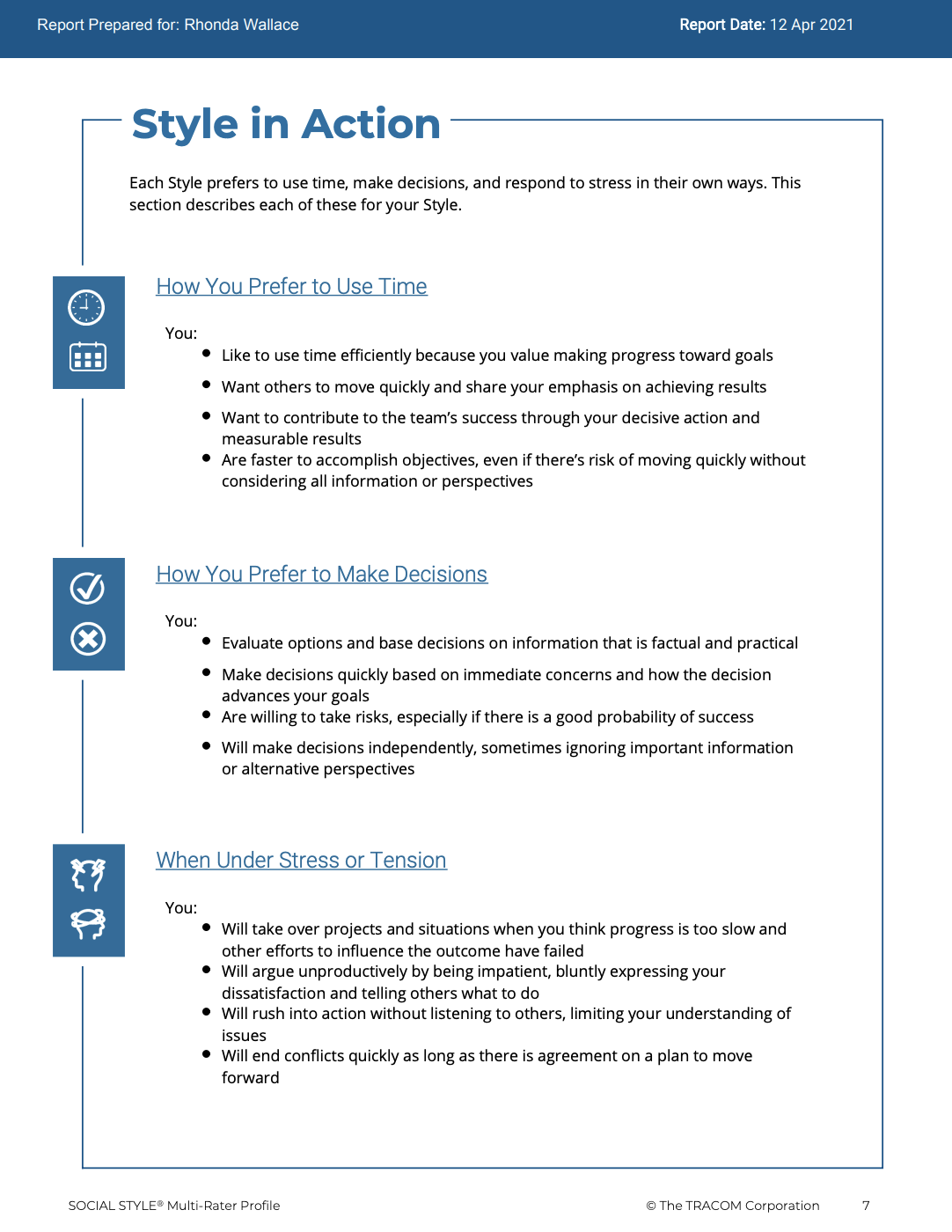 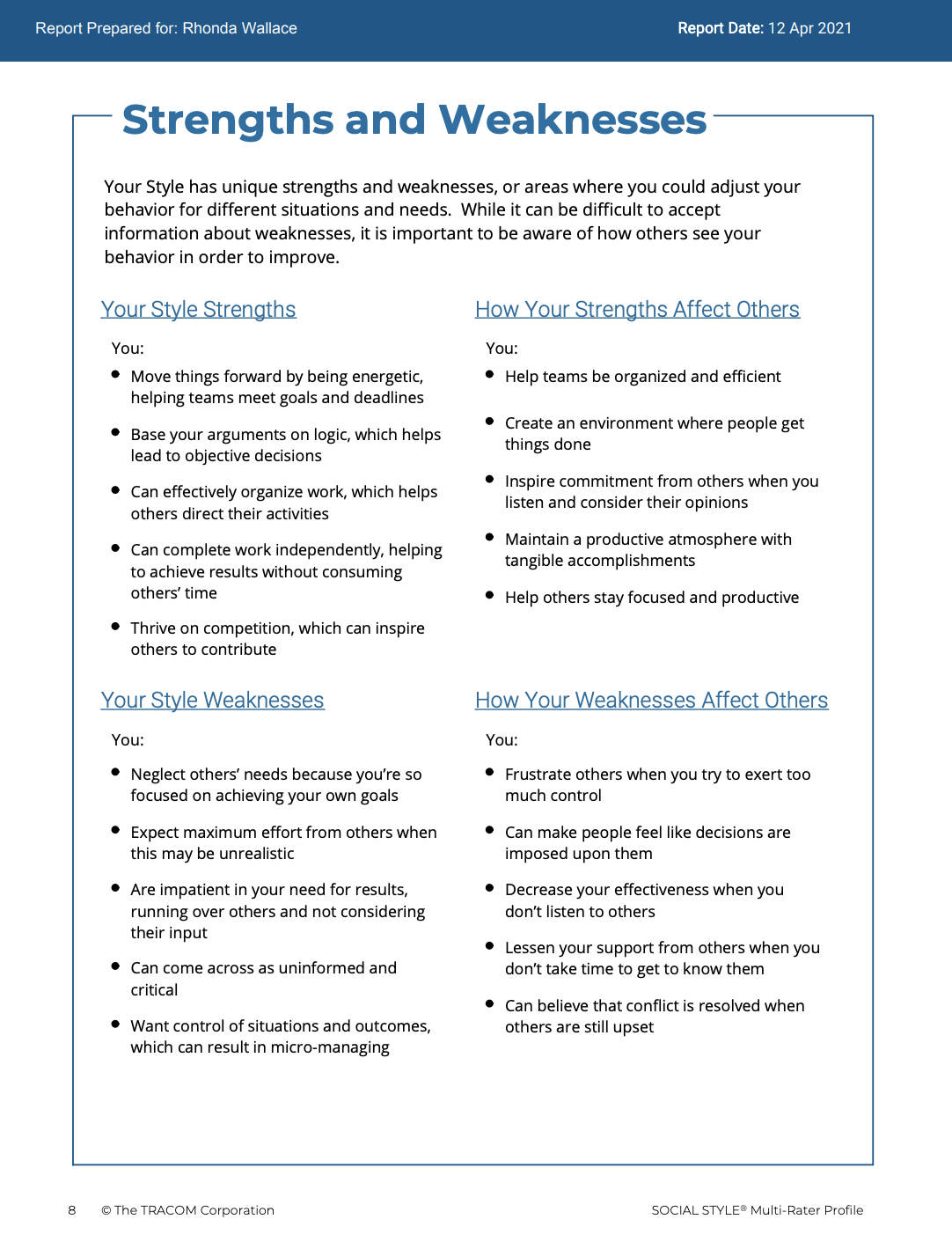 © The TRACOM Corporation. All Rights Reserved.
51
[Speaker Notes: Continue reviewing.]
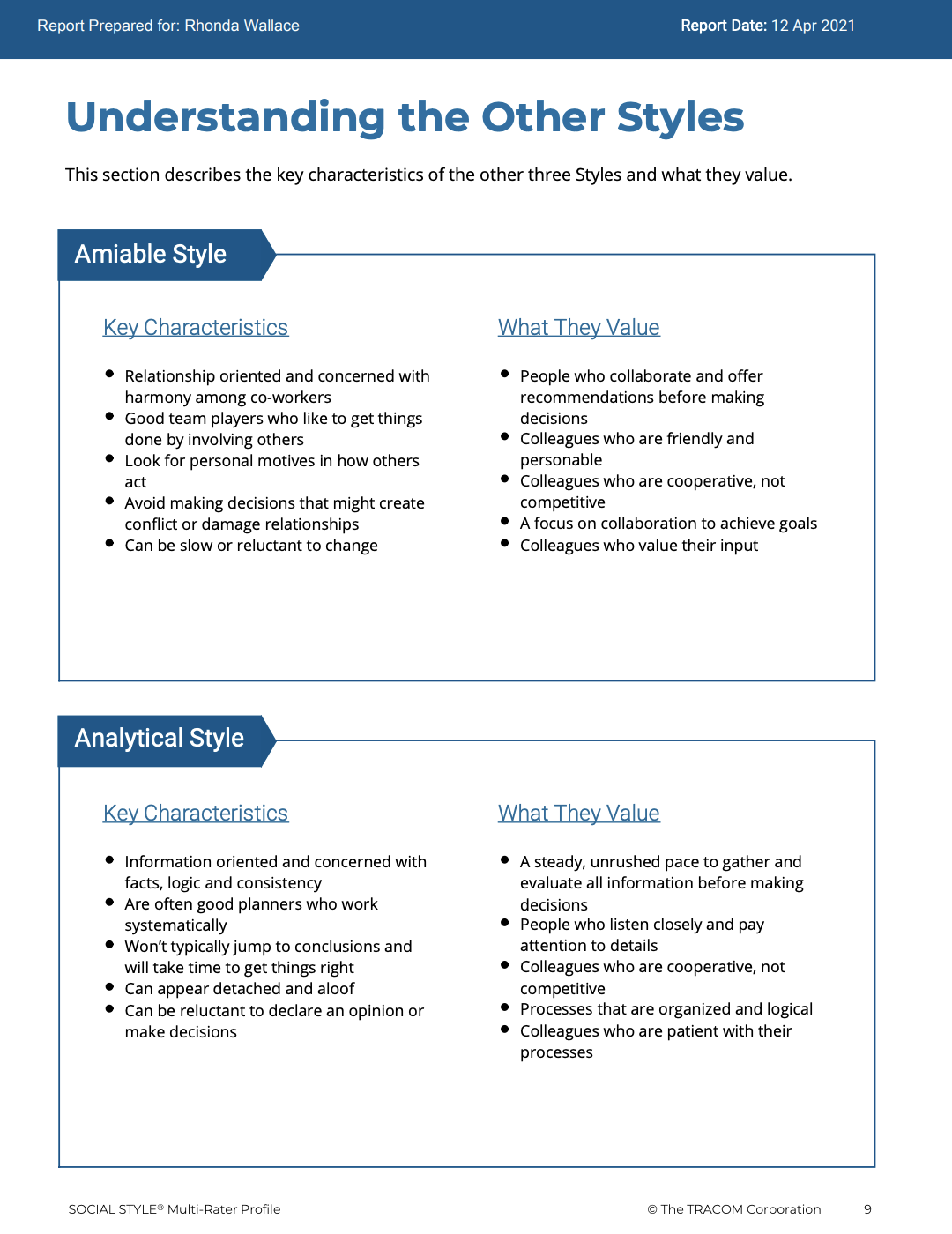 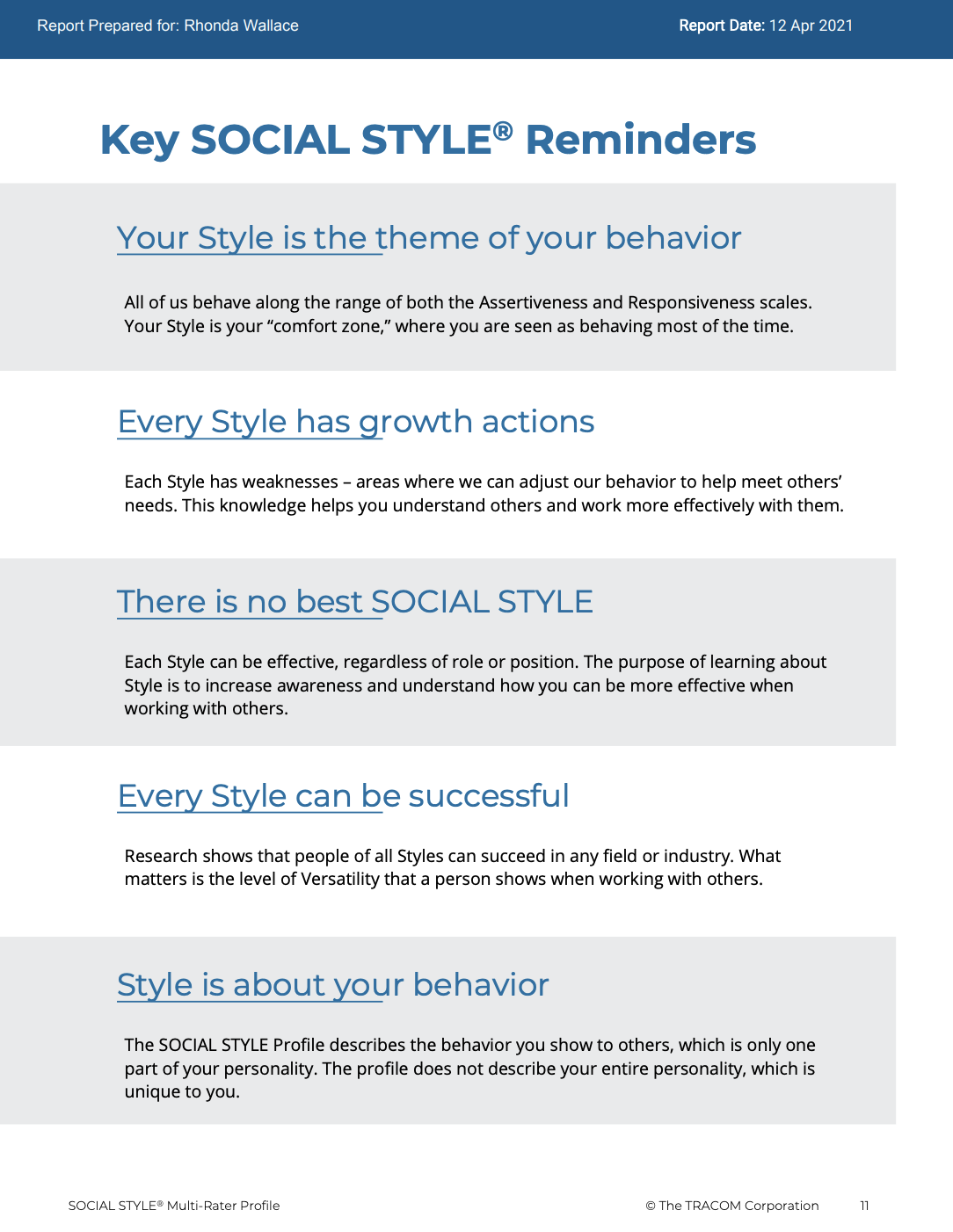 © The TRACOM Corporation. All Rights Reserved.
52
[Speaker Notes: Continue reviewing.]
Virtual Delivery: How to Access Your Profile
Login at tracomlearning.com
Enter username and password
Download your report
© The TRACOM Corporation. All Rights Reserved.
53
[Speaker Notes: OPTIONAL: FOR VIRTUAL DELIVERY ONLY. 

USE THE NEXT TWO SLIDES IF LEARNERS DOWNLOAD THEIR PROFILES DURING THE SESSION.

20 Minutes]
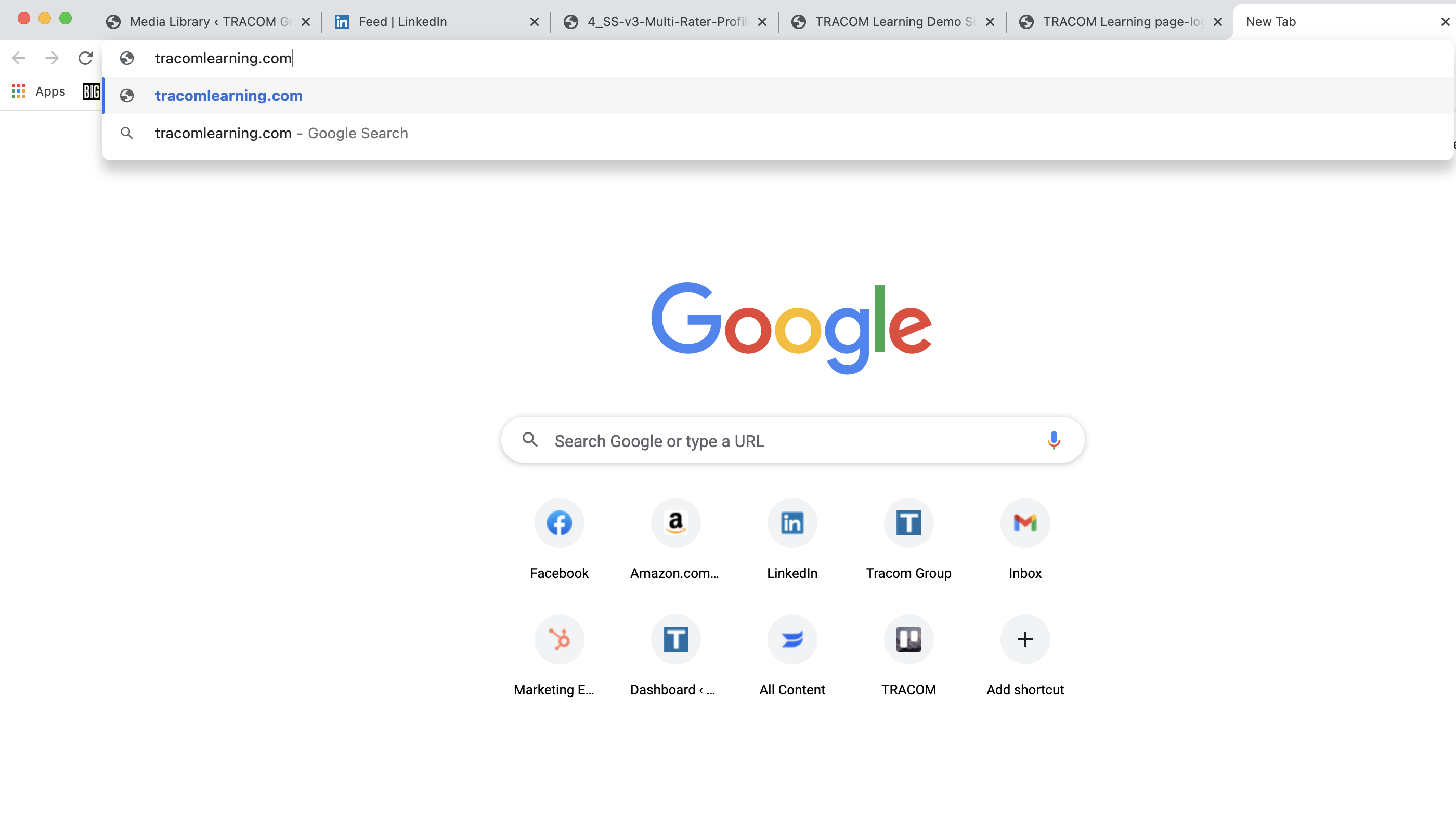 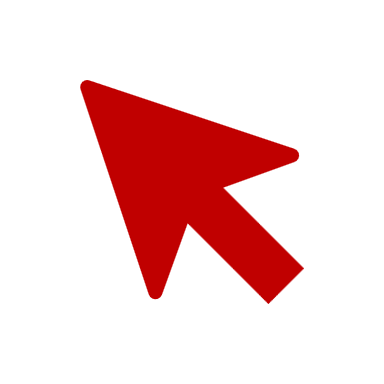 1. Go to tracomlearning.com
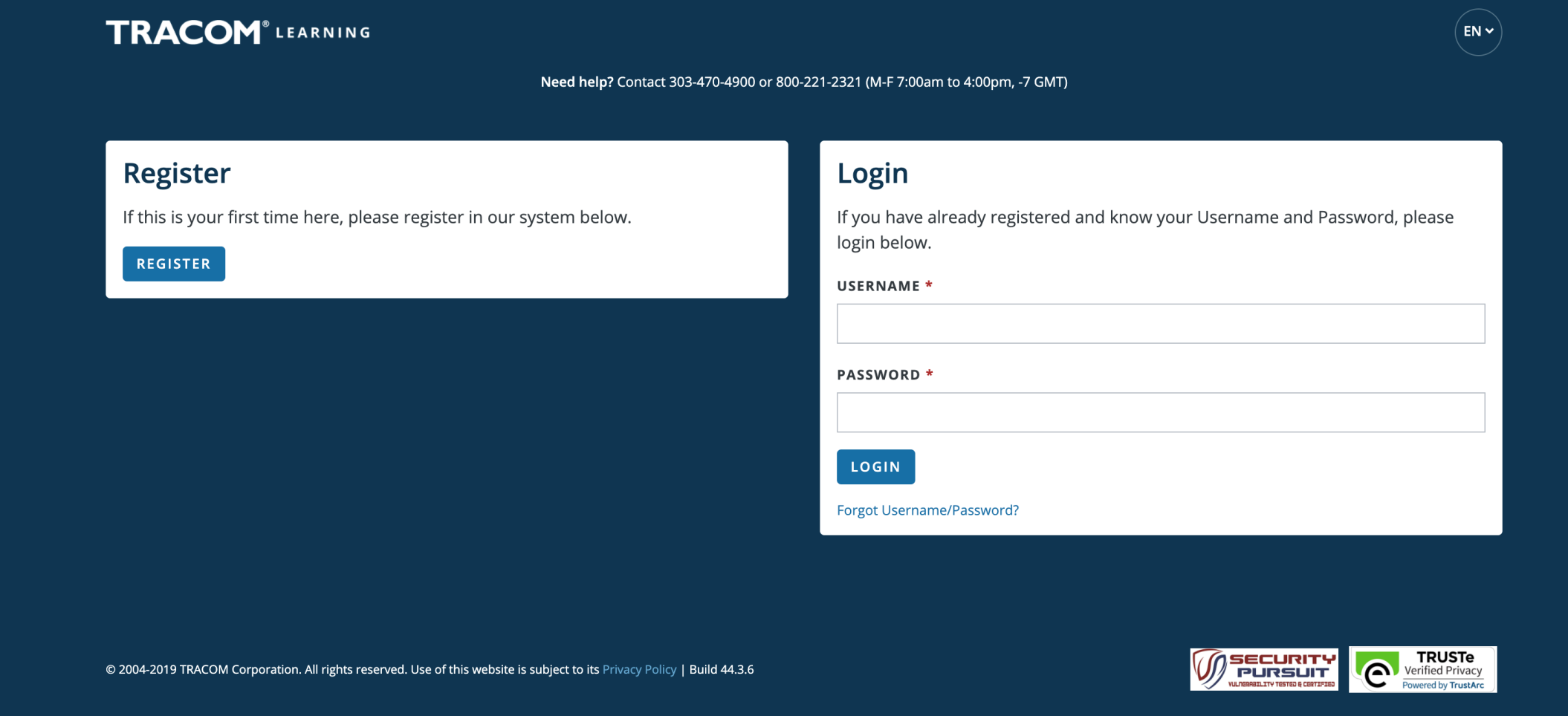 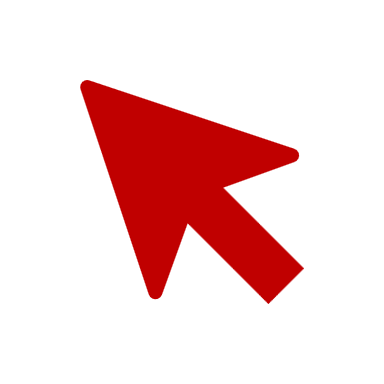 2. Enter your username and password and press “Login”
© The TRACOM Corporation. All Rights Reserved.
54
[Speaker Notes: SAY Login to tracomlearning.com. Use the same username and password as when you completed the assessment (survey).]
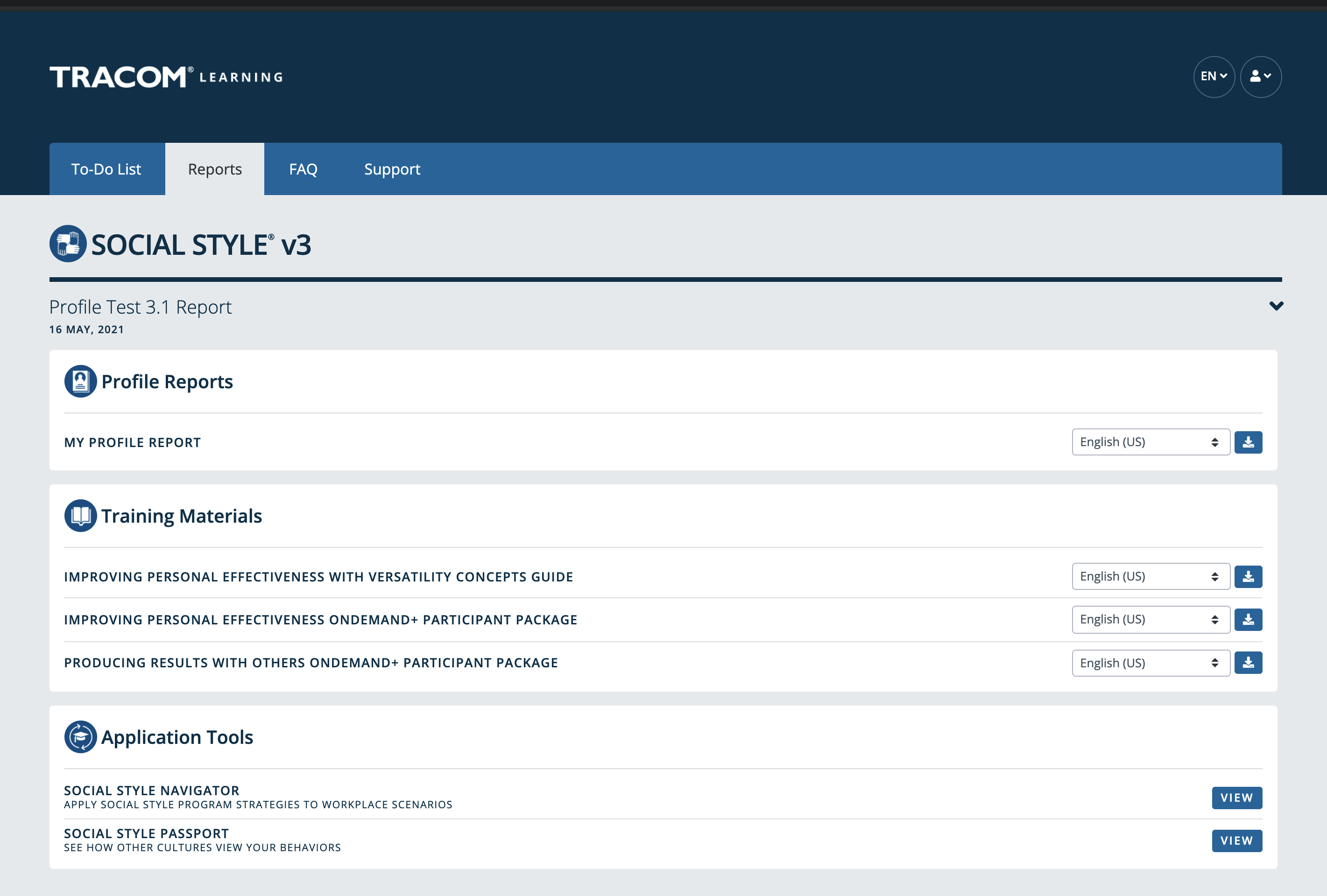 Download your profile by navigating to the ”Profile Reports” section and clicking the “Download” icon
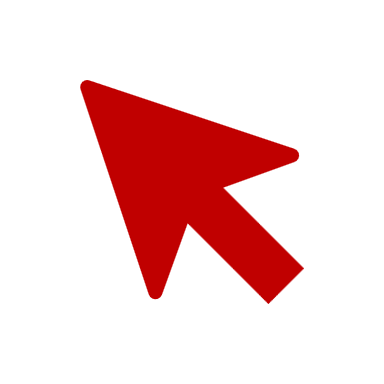 © The TRACOM Corporation. All Rights Reserved.
55
[Speaker Notes: SAY Your profile will be listed under “Profile Reports.” Click to download as a pdf.

Note:  If the Learner selects the download button and the PDF does not open up (i.e., the screen just flashes), it is an indicator that their pop-up blockers are on.  They need to allow pop-ups from tracomlearning.com and click the download button again.  The profile report will open in a separate window.  They can then save the profile report locally if they wish.]
Know and Control Yourself
Driving
SOCIAL STYLE
My Style behaviors that frustrate customers of this Style
One thing I can do to control my Style behavior
Expressive
Analytical
Amiable
© The TRACOM Corporation. All Rights Reserved.
56
[Speaker Notes: 10 Minutes (Workbook, page 29)

The purpose of this exercise is to help people begin to understand how some of their Style behavior can be challenging for customers and others. A later exercise will require learners to determine specific ways they can increase their Versatility towards people of other Styles.

SAY Each of us has behavior that frustrates others. Write down a brief list of your Style behaviors that frustrate customers of other Styles. Then, determine one specific thing you can do to control this behavior. Use the insights you discovered from your profiles to help.

ASK for volunteers to provide a sample of responses and write them on a flipchart. If delivering virtually, learners can chat some of their responses as a way of engaging the group.

SAY Next you will learn more about your own Versatility.]
Know Others:Techniques forObserving Style
Don’t jump to conclusions
Remain objective
Separate Style behavior from someone’s role or position
A moderate amount of stress can clarify someone’s Style
Get out of the way (be an observer)
1
2
3
4
5
© The TRACOM Corporation. All Rights Reserved.
57
[Speaker Notes: 5 Minutes (Workbook, page 29)

SAY The more accurately we are able to observe our customers’ Styles, the better we will be able to adapt our own behavior and “Do something for others” to increase Versatility. 

DESCRIBE the best practices:
Don’t jump to conclusions about someone’s Style
Be an objective observer
Separate Style behavior from someone’s role or position
A moderate amount of stress can clarify someone’s Style
Get out of the way (be an observer)

ASK if there are any questions.]
Versatility
58
© The TRACOM Corporation. All Rights Reserved.
[Speaker Notes: 1 Minute 

SAY You now have a good understanding of Style. What you learned from your profile is going to be useful during the next section, where we learn about Versatility and how to adjust to the Style needs of others.]
Versatility is how well you adjust to the Style needs of others
© The TRACOM Corporation. All Rights Reserved.
59
[Speaker Notes: 2 Minutes (Workbook, page 30)

SAY Versatility is a measure of your consistency in adjusting to the Style needs of others. 

At the beginning of the program, we reviewed some statistics on Versatility. Research has found that Style and Versatility significantly help salespeople’s performance.

Versatility is completely within your control, so it is your choice to be versatile with others. You can be highly versatile with one group and show low Versatility with another group. It depends on the circumstances and how much you value your interpersonal effectiveness with each group. 

It is completely independent of SOCIAL STYLE: Any Style can show Versatility and be successful. 

Versatility is NOT the same as likeability. A person can be well liked but not have high Versatility. The opposite can also be true. Versatility helps you develop better working relationships, but it is separate from your personal likeability.]
Four Sourcesof Versatility
The Appropriate Use of
Image
Presentation
Competence
Feedback
Leads to
Higher Versatility
© The TRACOM Corporation. All Rights Reserved.
60
[Speaker Notes: 6 Minutes (Workbook, page 31)

Image remains a part of the Versatility model because it’s important for building relationships. Describe Versatility in a timeline:

SAY You show Versatility in four areas. 

Image – When you first meet a new person at work, you form an impression about this person based on what you see, consciously or not. Essentially Image is a first impression: Are you dressed appropriately for the situation, for the work culture, for the client, and so on?

Note that Image is not measured as part of your Profile. This is because:
Image is difficult to observe in virtual environments. We can’t observe very well how people are dressed, and because there is a wide variety of dress codes, even within companies and teams, it is less relevant to measure Image in this way.
Raters don’t always like answering questions about people’s Image without understanding the context of how Image is explained in training.
Image is still important for many people and companies, which is why it’s part of the model. However, you won’t receive a measure of your Image.

Presentation – When a person communicates in meetings or other public venues, you’ll notice how clear they are at helping people understand their points. Do they use clear language? Are their examples effective? Do they take others’ Styles into account?

Competence – Over time, you’ll observe this person in a variety of situations. Are they reliable and do they persevere during difficult times? Are they flexible when change happens? Are they optimistic most of the time? Do they show creativity?

Feedback – Finally, this is the most interpersonal part of Versatility. Are they a good listener? Do they show empathy for others’ situations? Do they meet the needs of other people’s Styles? Do they develop good relationships with others?]
Versatility in Action
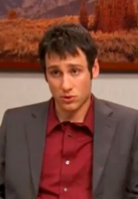 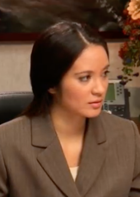 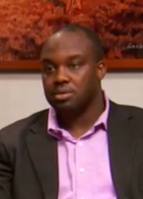 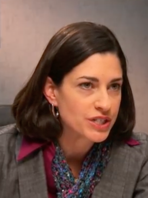 What did each person do to act with Versatility?
What were their specific behaviors?
Kyle
Lana
AJ
Abby
© The TRACOM Corporation. All Rights Reserved.
61
[Speaker Notes: 12 Minutes (Workbook, page 32)

SAY We are now going to revisit our video characters in a continuation of their earlier meeting.

ASK participants to take notes in their participant workbooks on page 32 as they watch the video: 
What did each person do to act with Versatility? 
What were their specific behaviors?

PLAY the video, Part 2. 

CONDUCT a debrief of the video, soliciting participants’ responses to the above questions.]
Versatility Profile
© The TRACOM Corporation. All Rights Reserved.
62
[Speaker Notes: 1 Minute 

SAY Now you will learn about the Versatility Profile and will review your profile. There is a lot of information about Versatility—not only how you’re perceived, but also simple strategies to adjust your behavior and increase Versatility.

This profile is a resource for you. You will use it for the Versatility exercises during the rest of the program.]
Versatility
A measure of your consistency in adjusting to the Style needs of others
© The TRACOM Corporation. All Rights Reserved.
63
[Speaker Notes: 2 Minutes 

SAY We measure Versatility on a scale ranging from W to Z. These are normed quartiles, just like Assertiveness and Responsiveness.

When you aren’t consistent in your behavior, you’re usually focusing on your own Style needs. When you consistently show Versatility, you’re focusing on meeting others’ Style needs. 

Your profile will show your results on this scale, ranging from W (not consistent) to Z (very consistent).]
The Meaning of Versatility Positions
Consistency
© The TRACOM Corporation. All Rights Reserved.
64
[Speaker Notes: 3 Minutes

Before delivering Versatility profiles, explain the meaning of the positions.

SAY Before reviewing your results in more detail, let’s put your results into context. This graph shows several sample items that measure Versatility. 

You and your raters responded to these items using the scale ranging from ‘strongly disagree’ to ‘strongly agree’. TRACOM assigns values to each of these scale points: 1 to 5.
 
When rating Versatility, most people respond at the higher end of the rating scale. This makes sense since most people have at least some abilities in these areas. This means that the cutoff for achieving Z Versatility is very high, approximately 4.5 or higher. 

Similarly, to score either an X or Y requires scores between 3.5 and 4.5. These are approximate values used for purposes of explanation.
 
Importantly, if you receive a W in any area of Versatility, this DOES NOT mean that your raters or yourself evaluated you at the low end of the rating scale. On the contrary, almost nobody scores at the lowest end – 1 or 2. For people with a W result, most of their ratings fluctuate between 2 and 4, resulting in an average score of slightly less than 3.5.
 
So, putting this into context, a W rating means that you are not showing as much consistency in these behaviors as you could. With effort and more consistency, your evaluation would improve.
 
Set the context:
W does not mean that you lack ability.
It doesn’t mean that your raters evaluated you at the lowest end of the rating scale.
It doesn’t mean they don’t like you or don’t think you’re effective.
It does mean that you’re not highly consistent in your behavior; you do these things some of the time but could do them more often.
It does mean that your raters evaluated you between ‘disagree’ and ‘agree’, on average.
Note that these cutoff values (3.5 and 4.5) are only for demonstration – they aren’t the exact values in TRACOM’s norms, but they are close.

Giving the context is critical because it helps to ease people’s automatic reactions to the profile.

Then:
Help people focus on just one area to improve. This increases chances of success.
What is ‘low hanging fruit?’ Something they can improve quickly.]
Overall Versatility
Your consistency in displaying Versatility
© The TRACOM Corporation. All Rights Reserved.
65
[Speaker Notes: 2 Minutes

SAY Overall Versatility is a combination of your results in three areas: Presentation, Competence, and Feedback.

The “Others” position is the average of your raters’ evaluations. The “Self” position is where you evaluated yourself.

Like Assertiveness and Responsiveness, Versatility is normed in quartiles: W, X, Y, and Z.

Versatility is all about consistency of behavior.

A lower Versatility score does NOT mean you lack ability or that you never demonstrate these abilities. 

What it DOES mean is that you aren’t showing consistency in your behavior. 

By making small changes to your behavior and acting with more consistency, you can increase your Versatility. (Recall that the difference in values between W and Z are small but meaningful.)]
Presentation: X
Versatility in Detail
Competence: Y
Your consistency in behaving with Versatility
Feedback: X
© The TRACOM Corporation. All Rights Reserved.
66
[Speaker Notes: 2 Minutes

Each source of Versatility is explained the same as Overall Versatility – it is a measure of consistency of behavior.

Remember that Image is not measured because:
Image is difficult to observe in virtual environments. We can’t see very well how people are dressed, and because there is a wide variety of dress codes, even within companies and teams, it is less relevant to measure Image in this way.
Raters don’t always like answering questions about people’s Image without understanding the context of how Image is explained in training.
Image is still important for many people and companies, which is why it’s part of the Model. However, you won’t receive a measure of your Image.

Presentation – When a person communicates in meetings or other public venues, you’ll notice how clear they are at helping people understand their points. Do they use clear language? Are their examples effective? Do they take others’ Styles into account?

Competence – Over time, you’ll observe this person in a variety of situations. Are they reliable and do they persevere during difficult times? Are they flexible when change happens? Are they optimistic most of the time? Do they show creativity?

Feedback – Finally, this is the most interpersonal part of Versatility. Are they a good listener? Do they show empathy for others’ situations? Do they meet the needs of other people’s Styles? Do they develop good relationships with others?]
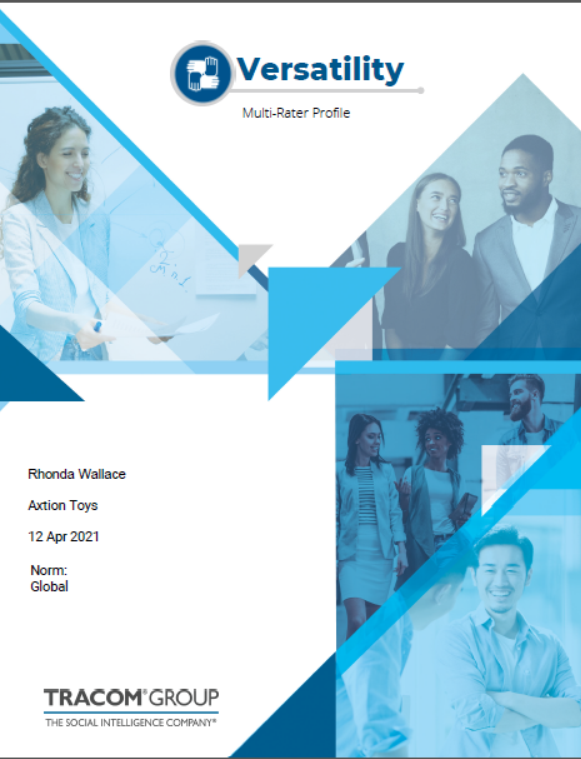 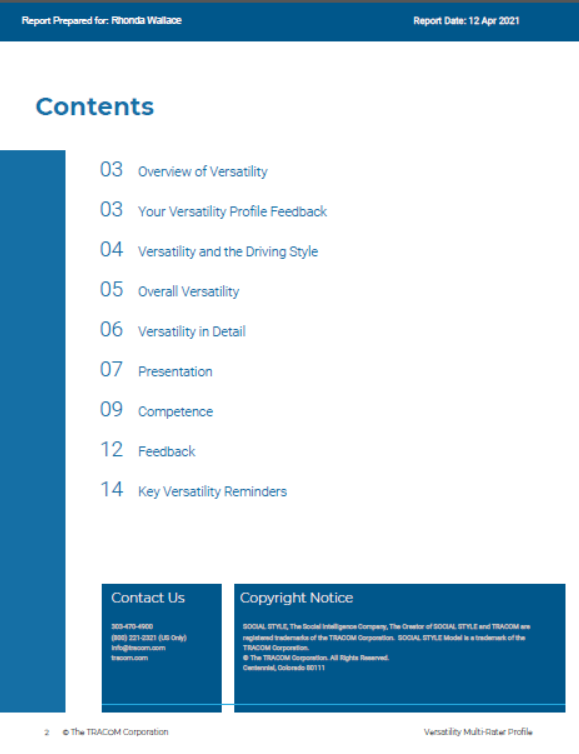 © The TRACOM Corporation. All Rights Reserved.
67
[Speaker Notes: 20 Minutes

Review the Profile pages so participants understand the layout of the Profile. After you’ve reviewed the profile, distribute individuals’ profiles.

PROVIDE ample time for participants to read and absorb their reports. Do not continue until it is evident that all participants have finished reading their reports. 

ASK if there are any questions, surprises, or concerns. 

ASK If your self-perception results were different, what might have caused the difference in views? 

NOTE: It is recommended that you take a break here and make yourself available for one-on-one conversations as participants may have questions or concerns they do not want to discuss with the entire class.]
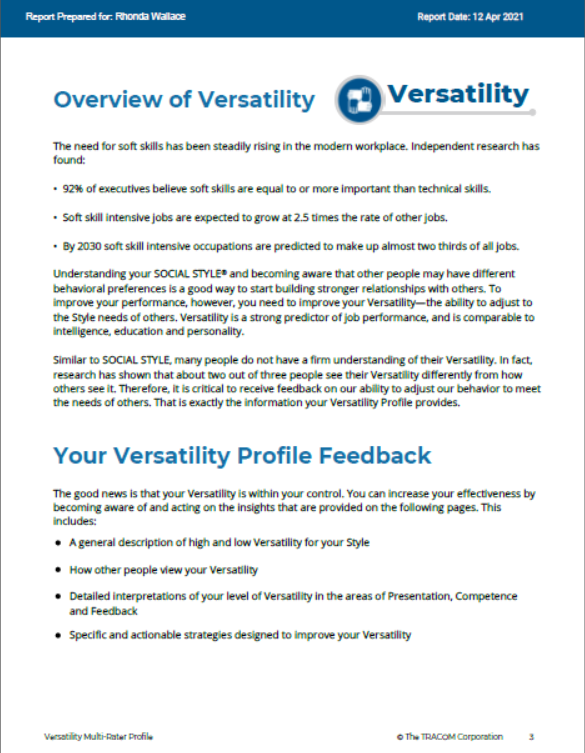 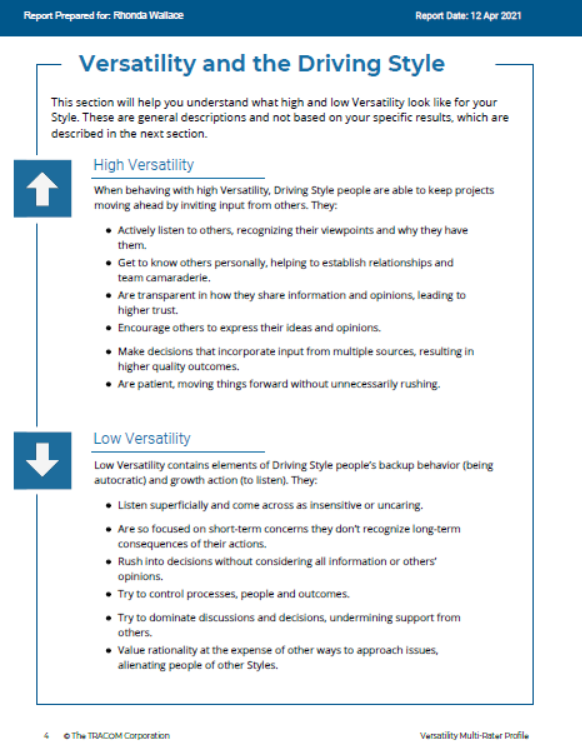 © The TRACOM Corporation. All Rights Reserved.
68
[Speaker Notes: Continue reviewing.]
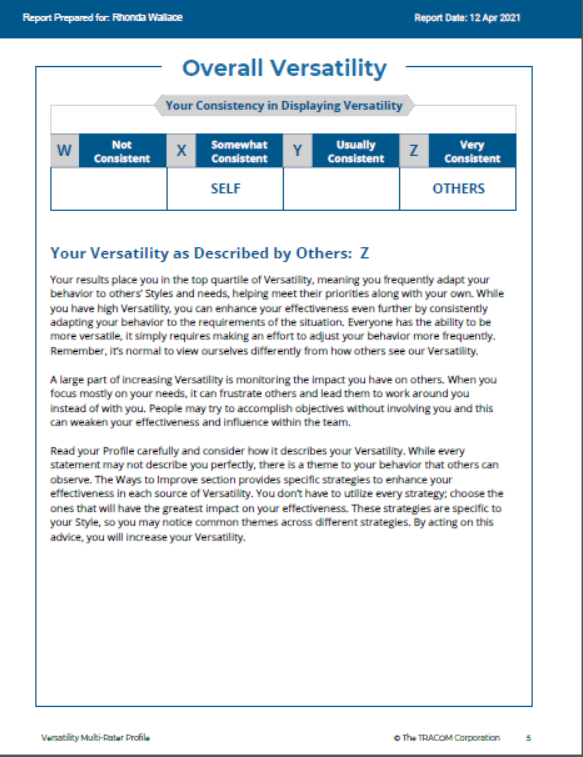 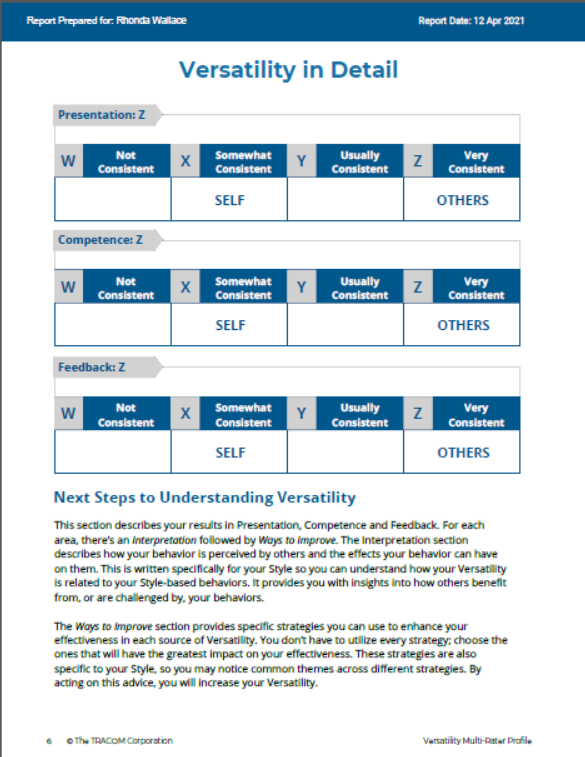 © The TRACOM Corporation. All Rights Reserved.
69
[Speaker Notes: Continue reviewing.]
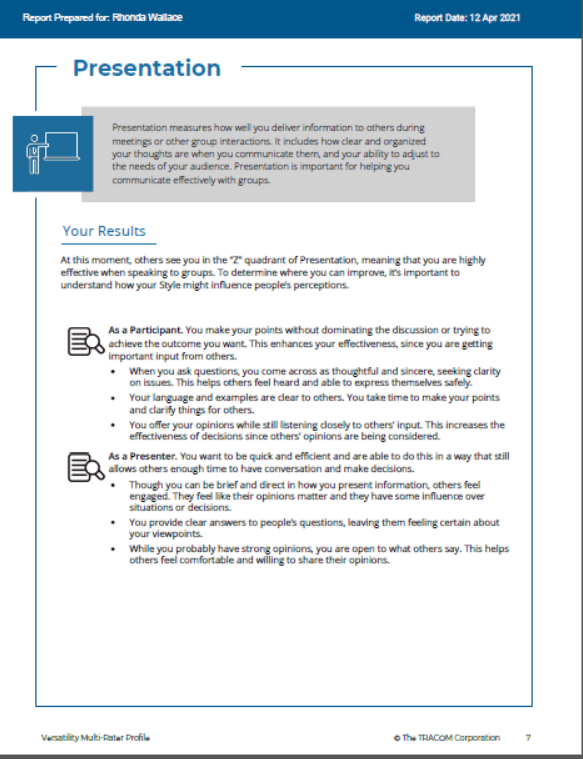 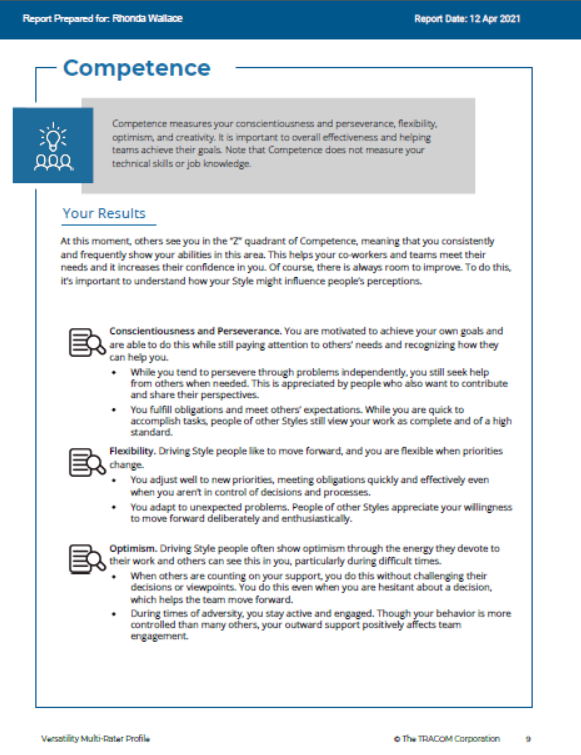 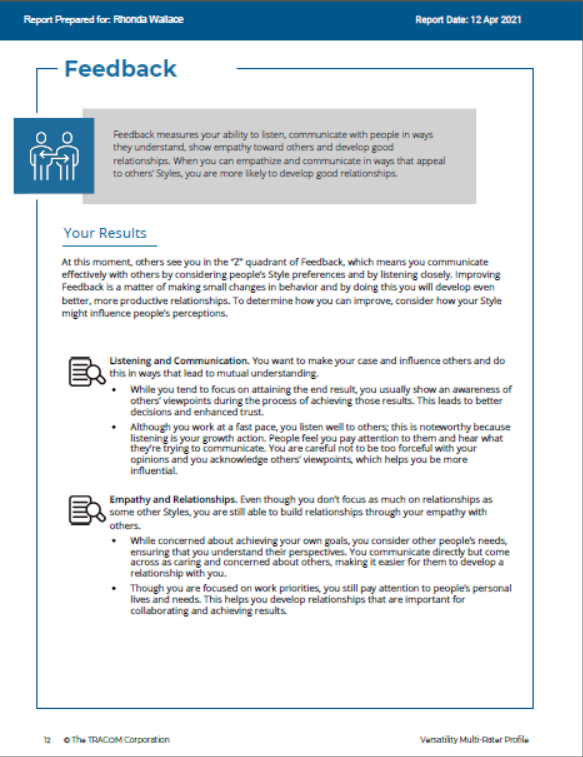 © The TRACOM Corporation. All Rights Reserved.
70
[Speaker Notes: Continue reviewing.]
Steps for Increasing Interpersonal Effectiveness
Do Something for Others
Control Yourself
Recognize your impact on others
Manage your own behavior
Objectively observe others
Help meet others’ Style needs
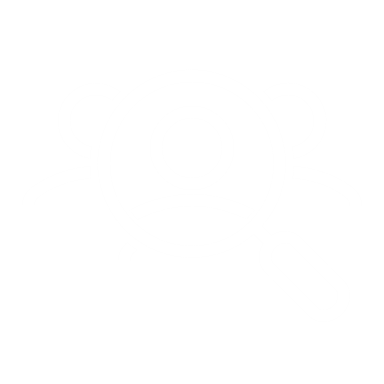 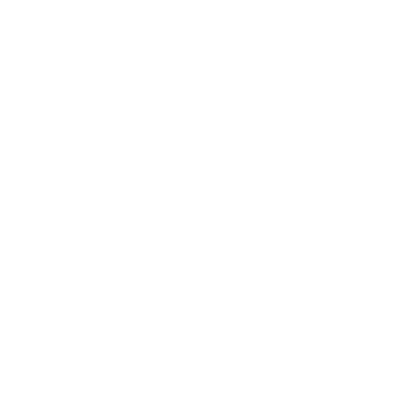 Know Yourself
Know Others
71
© The TRACOM Corporation. All Rights Reserved.
[Speaker Notes: 5 Minutes (Workbook, page 33)

SAY At the beginning of the program, we talked about the four steps for increasing interpersonal effectiveness. Now that you’ve reviewed your Versatility profiles, let’s review these again as we think about ways to adjust behavior to increase Versatility.

REVIEW the four steps for increasing interpersonal effectiveness:

1. Know Yourself by recognizing the impact your Style has on others. 
2. Control Yourself by managing your own Style behavior and being tolerant of others’ Styles. 
3. Know Others by observing them more objectively. 
4. Do Something For Others by helping them meet their Style needs. This eases their tension and opens the door for them to act with Versatility towards you.

SAY To finish the program, we’re going to focus on Doing Something for Others. You’re going to create an action plan to increase Versatility with your customers. First, we’ll review some strategies for showing Versatility towards each Style. This will give you important information for creating your action plan.]
Controls
Driving
DO
State expected outcomes
Get their approval of the agenda
Allow them control of meeting specifics
DON’T
Start late
Be disorganized
Block decisions unnecessarily
Analytical
DO
Share agenda beforehand
Verify meeting detail is sufficient
Be well-prepared
DON’T
Expect a lot of conversation
Focus on personal relationships
Be dismissive of their input
Preparing for Meetings
Tells
Asks
Amiable

DO
Co-create the agenda
Be early for socialization
Enter with camera and mic on
DON’T
Assume interest because they agreed to meet
Jump right to task in communications
Involve others without letting them know beforehand
Expressive

DO
Ask for their opinions on the agenda
Acknowledge them immediately
Have fun
DON’T
Provide too much detail in advance
Recap the past in detail
Too tightly structure the meeting
Emotes
© The TRACOM Corporation. All Rights Reserved.
72
[Speaker Notes: 6 Minutes (Workbook, page 34)

SAY Part of showing Versatility is recognizing customers’ needs and preparing ahead of time. Here are some meeting strategies for each Style.

CLICK TO REVEAL THE TEXT IN EACH QUADRANT.

REVIEW the do’s and don’ts when preparing for meetings.]
Controls
Driving
We will produce the results you are looking for.
We have an experienced “A” team.
Our team will produce quick wins for you.
We can start immediately.
Analytical
Here’s what we have done so far, based on the information…  
We are making these assumptions…
These are risks we see…
Based on this, we recommend…
TailoringMessages
Tells
Asks
Expressive

We are excited help you implement your vision!
You will be the global leader when this is completed!
This will be a major leap forward for you and your organization!
The senior executives are completely behind this!
Amiable

Here’s what will stay the same and what will change.
We have done this many times before.
Here’s a list of references for you to call.
We pledge to work collaboratively.
Emotes
© The TRACOM Corporation. All Rights Reserved.
73
[Speaker Notes: 6 Minutes (Workbook, page 35)

SAY Most of us fall into the habit of communicating with people in ways that are comfortable for us, without thinking of the needs of the customer. This is often because we’re rushed and send out quick emails. Communicating in Style-specific ways is very important for meeting your customers’ needs. Here are some simple strategies for tailoring your messages to each Style.

CLICK TO REVEAL THE TEXT IN EACH QUADRANT.

REVIEW the techniques for tailoring messages to each Style.]
Using Versatility to earn Trust
Controls
Driving
Show confidence in your abilities
Inform them if demands cannot be met
Be candid
Keep up with fast pace
Communicate your understanding of their desired results
Be efficient with their time
Analytical
Prove that you are capable
Show the logic behind proposals
Focus on quality
Prepare ahead and know their organization
Communicate the pros and cons
Let the personal relationship develop; don’t push it
Tells
Asks
Amiable

Share personal information, as appropriate
Be genuine and sincere
Show your commitment to helping them
Empathize with their needs
Avoid unnecessary pressure
Remember the names of their key relationships
Expressive

Have a casual, open approach
Don’t unnecessarily conceal your feelings
Avoid challenging or competing with them
Show enthusiasm for their ideas and insights
Give them your undivided attention
Talk about non-work topics
Emotes
© The TRACOM Corporation. All Rights Reserved.
74
[Speaker Notes: 8 Minutes (Workbook, page 36)

ASK Given a customer’s Style need, what are some ways to earn trust?

FACILITATE a discussion of each Style before revealing the text.

ASK What are some ways to earn trust from people of each Style? Think about their Style needs—what do they value from salespeople?

CLICK TO REVEAL THE TEXT IN EACH QUADRANT.]
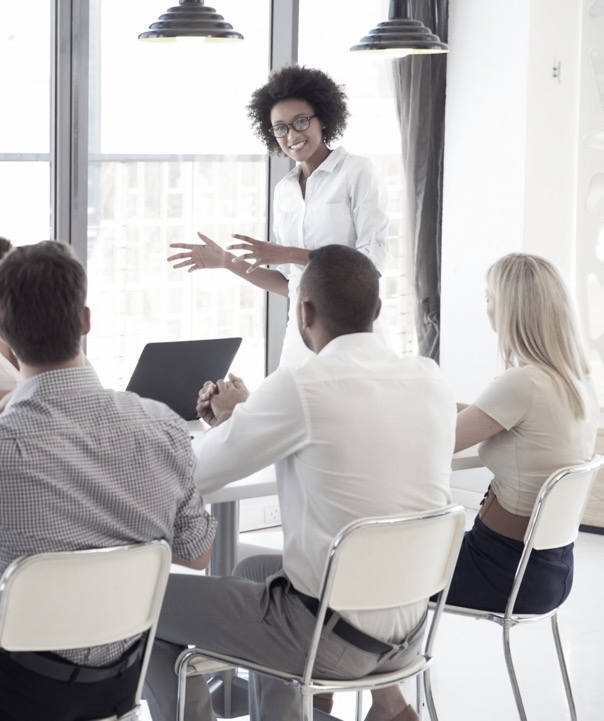 Versatility Action Plan
Develop an action plan for increasing your Versatility with customers.
Directions
Consider the Style of the customer you’ve identified. 
How does your Style get in the way of a better relationship? (Think about your Style growth action)
What actions will you take to increase Versatility with this customer?
In your breakout groups, discuss your plan and get feedback from the group.
75
© The TRACOM Corporation. All Rights Reserved.
75
[Speaker Notes: 30 Minutes (Workbook, page 37)

SAY Use the insights you’ve learned and create a specific plan for yourself. Writing down your intentions is a proven way of making sure you actually do something. Decide on just one or two things you can do differently.

Remember your Style growth actions, since managing your own Style behavior is an important part of being versatile.

REVIEW the Style growth actions:
Driving: to listen
Expressive: to check
Amiable: to initiate
Analytical: to declare

SAY When you’ve finished this, we will put you in small breakout groups to share your insights and give feedback to one another.

CREATE breakout groups of 2 to 3 people.]
Observing Versatility Virtually
© The TRACOM Corporation. All Rights Reserved.
76
[Speaker Notes: 10 Minutes (whole section on Observing Versatility Virtually)

SAY Briefly, before we finish—remember those text messages we reviewed earlier? Let’s bring Versatility into those conversations.]
Reaching out to see if you’ve had
a chance to view the video I sent
on our latest tech upgrades.
What do you think?
© The TRACOM Corporation. All Rights Reserved.
77
[Speaker Notes: SAY We had four responses to this message. Let’s look at how the person who sent this message might respond to each of these individuals. Is the person showing Versatility in each message?]
Hi! It’s a lot of change coming fast.
My team will need training on the
new features. Can you help us
with that?
It looks like a lot of change, but these
upgrades will help your team collaborate
better. I’ll work on a plan for training your
team and will be available in case
any issues come up.
I’m here for you and the team!
© The TRACOM Corporation. All Rights Reserved.
78
[Speaker Notes: SAY This message came from the Amiable Style customer.

Click to reveal.

SAY And here is the response. What do you think? Is the salesperson showing Versatility toward the Amiable Style person? What would you add or change to the response?

NOTE: The salesperson is making an effort to meet the person’s Style needs by reassuring them about the changes. The salesperson offers to help the customer by developing a training plan, then reassures them that they will be supported.]
It’s exciting! I took a quick look 
and the new features look great! 
I’ll call you next week!
Yeah, the upgrades should work
pretty well. Talk to you later.
© The TRACOM Corporation. All Rights Reserved.
79
[Speaker Notes: SAY This message came from the Expressive Style person.

Click to reveal.

SAY And here is the response. What do you think? Is the salesperson showing Versatility toward the Expressive Style customer?

Is the response focused on their own needs, or the Expressive Style person’s needs? What would be a more effective response?

NOTE: The salesperson is diminishing the customer’s enthusiasm. A more effective response would be to reflect the enthusiasm by reiterating how great the new upgrades are and how excited the salesperson is about the changes, then offer to set up a call with the customer.]
I think the new upgrades will help us be
more efficient and save some effort.
However, before we adapt the new release,
we’ll need to plan for my team to be trained.
Do you have a process in place for this?
We’ve tested the upgrades and they show a
significant performance improvement.
I will send that data to you, along with a
training agenda and available dates.
Let me know how else I can help.
© The TRACOM Corporation. All Rights Reserved.
80
[Speaker Notes: SAY This message came from the Analytical Style customer.

Click to reveal.

SAY And here is the response. What do you think? Is the salesperson showing Versatility toward the Analytical Style person? What would you add or change to the response?

NOTE: The salesperson is making an effort to meet the customer’s Analytical Style needs by recognizing their need to prepare ahead of time by getting training. The salesperson offers to send more detailed information about the upgrades as an effort to give the customer more information and alleviate any remaining concerns. They also open the conversation to more input by offering to help in any other way.]
Looks good.I’ll call you when I’m ready to implement.
OK.
© The TRACOM Corporation. All Rights Reserved.
81
[Speaker Notes: SAY This message came from the Driving Style customer.

Click to reveal.

SAY And here is the response. What do you think? Is the salesperson showing Versatility toward the Driving Style customer?

Is the response focused on their own needs, or the Driving Style person’s needs? What would be a more effective response?

NOTE: Though Driving Style people appreciate brevity, the salesperson is dismissive and is missing important elements of the customer’s Style. The salesperson should recognize that the customer probably hasn’t reviewed the upgrades in detail. The salesperson should state that they are there to help move forward, and also offer options to meet with the customer to discuss the changes and listen to their input.]
Next Steps
Practice Versatility! Keep your Action Plan nearby for reference.
SOCIAL STYLE Navigator has advice on many sales situations, along with additional resources.
SOCIAL STYLE Passport allows you to see how you would profile in another country.
© The TRACOM Corporation. All Rights Reserved.
82
[Speaker Notes: 5 Minutes (Workbook, page 38)

SHARE key “takeaways” with the class: 

The key to more effective performance is to practice what you’ve learned. Keep your Versatility Action Plan nearby as a reminder. As you begin to experience positive results, this will reinforce your commitment to practice Versatility.

There are additional resources that will help you. TRACOM’s SOCIAL STYLE Navigator contains advice for working with customers in a variety of situations, such as giving presentations, advancing the sale, and having difficult conversations. You can access this resource by logging in at tracomlearning.com.

NOTE the following slides describe SOCIAL STYLE Navigator in more detail.]
SOCIAL STYLE Navigator®
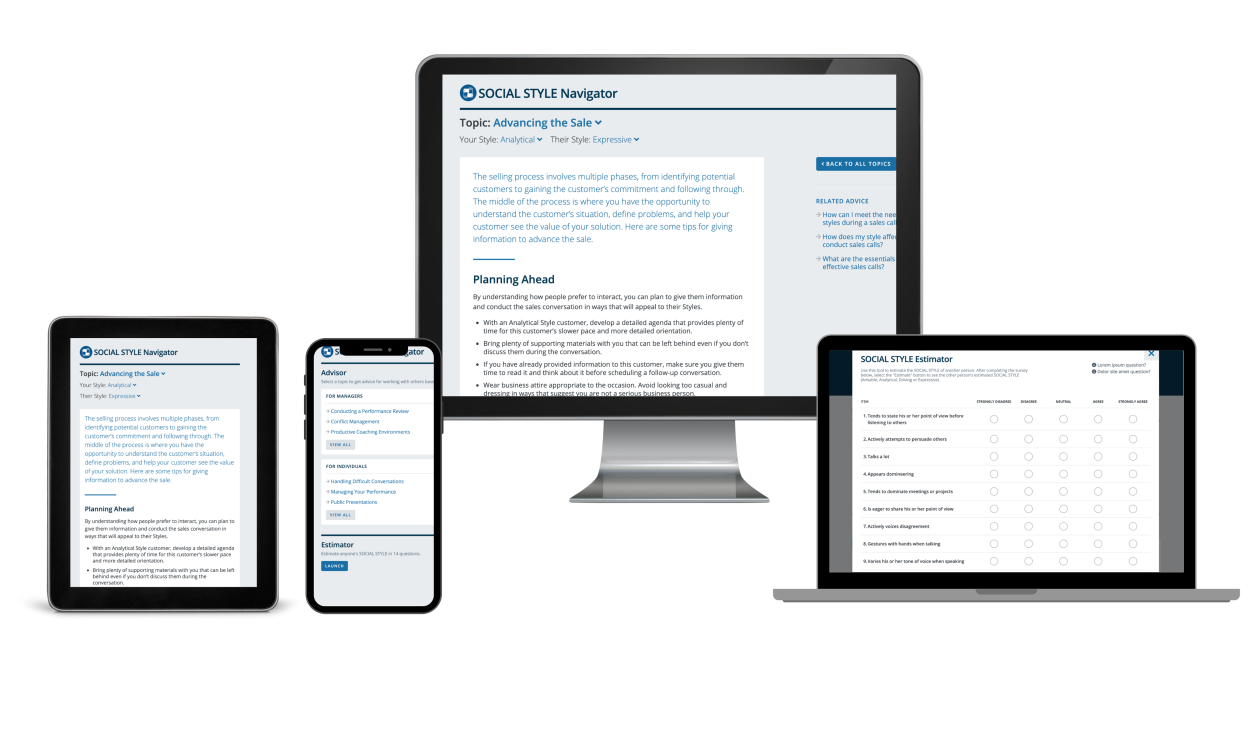 SOCIAL STYLE EstimatorA brief survey that estimates the Style of others
SOCIAL STYLE Advisor 
Prep for meetings, negotiations, presentations
Style & Versatility best practices for many situations
eLearning ModulesApply Style concepts to teams, managing conflict and coaching
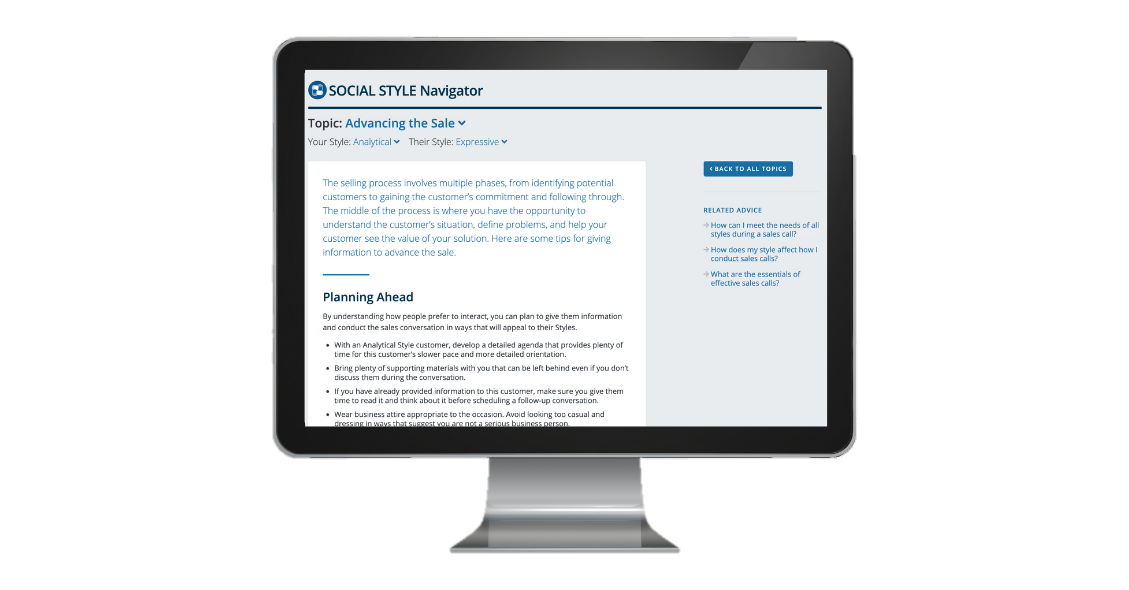 SOCIAL STYLE Navigator® is a registered trademark of TRACOM Corporation
© The TRACOM Corporation. All Rights Reserved.
83
[Speaker Notes: 1 Minute

SAY You now have free and unlimited access to SOCIAL STYLE Navigator, the on-demand micro-learning tool that helps you apply Style and Versatility.

SOCIAL STYLE Navigator includes:

SOCIAL STYLE Estimator
The Estimator provides users with an interactive survey that evaluates observable behavior in others to determine their Style and helps you plan ahead for successful interactions.

SOCIAL STYLE Advisor 
Use Advisor topics to prepare “just-in-time” for meetings, negotiations or sales presentations with advice on navigating Style and Versatility best practices to maximize high-performing relationships.

eLearning modules
Continue your learning journey via micro-learning that reinforces ways to apply SOCIAL STYLE and Versatility to Working in Teams and Coaching.]
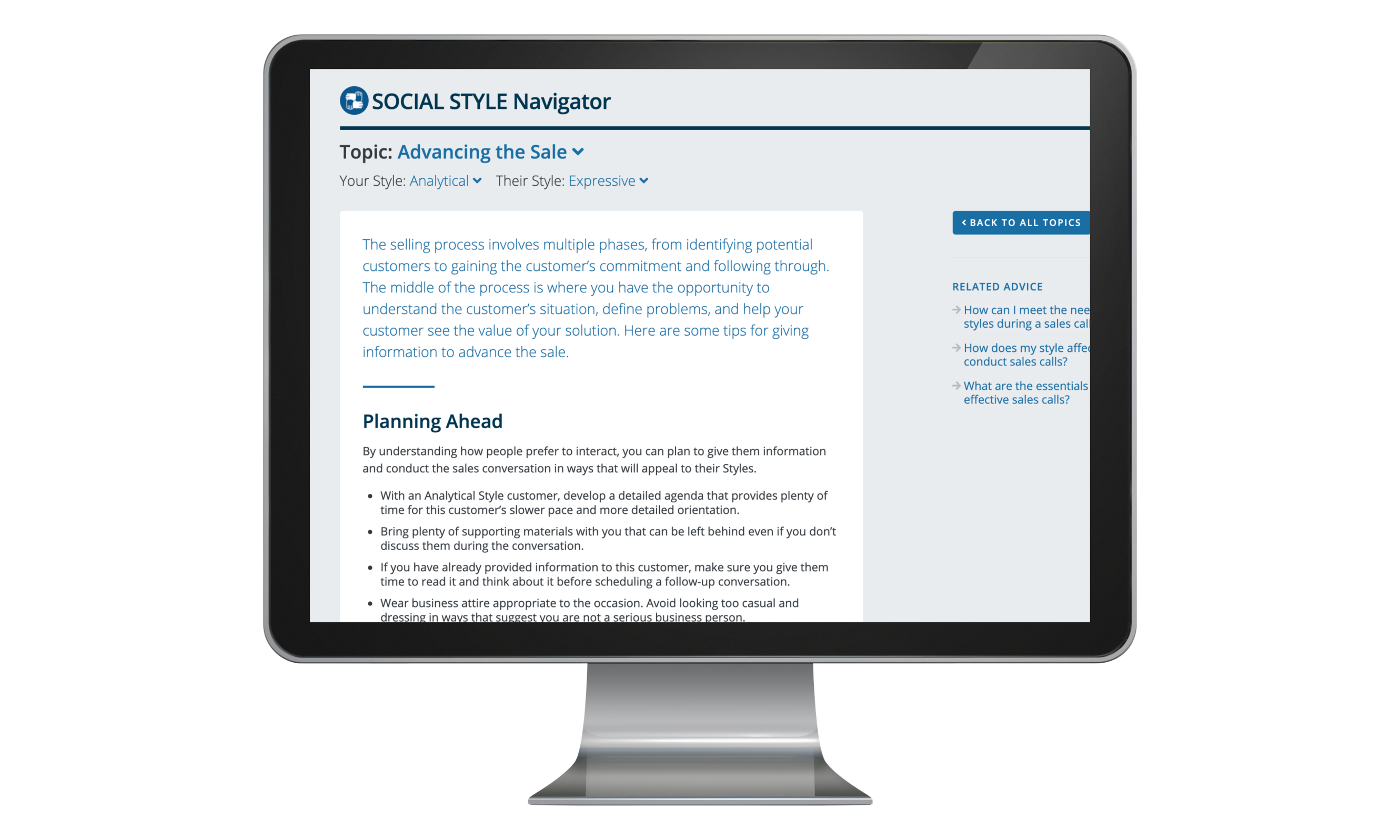 SOCIAL STYLENavigator® Access
Available through tracomlearning.com
© The TRACOM Corporation. All Rights Reserved.
84
[Speaker Notes: 1 Minute

SAY Available through www.tracomlearning.com 
Enter your username and password for free, unlimited access to SOCIAL STYLE Navigator®]
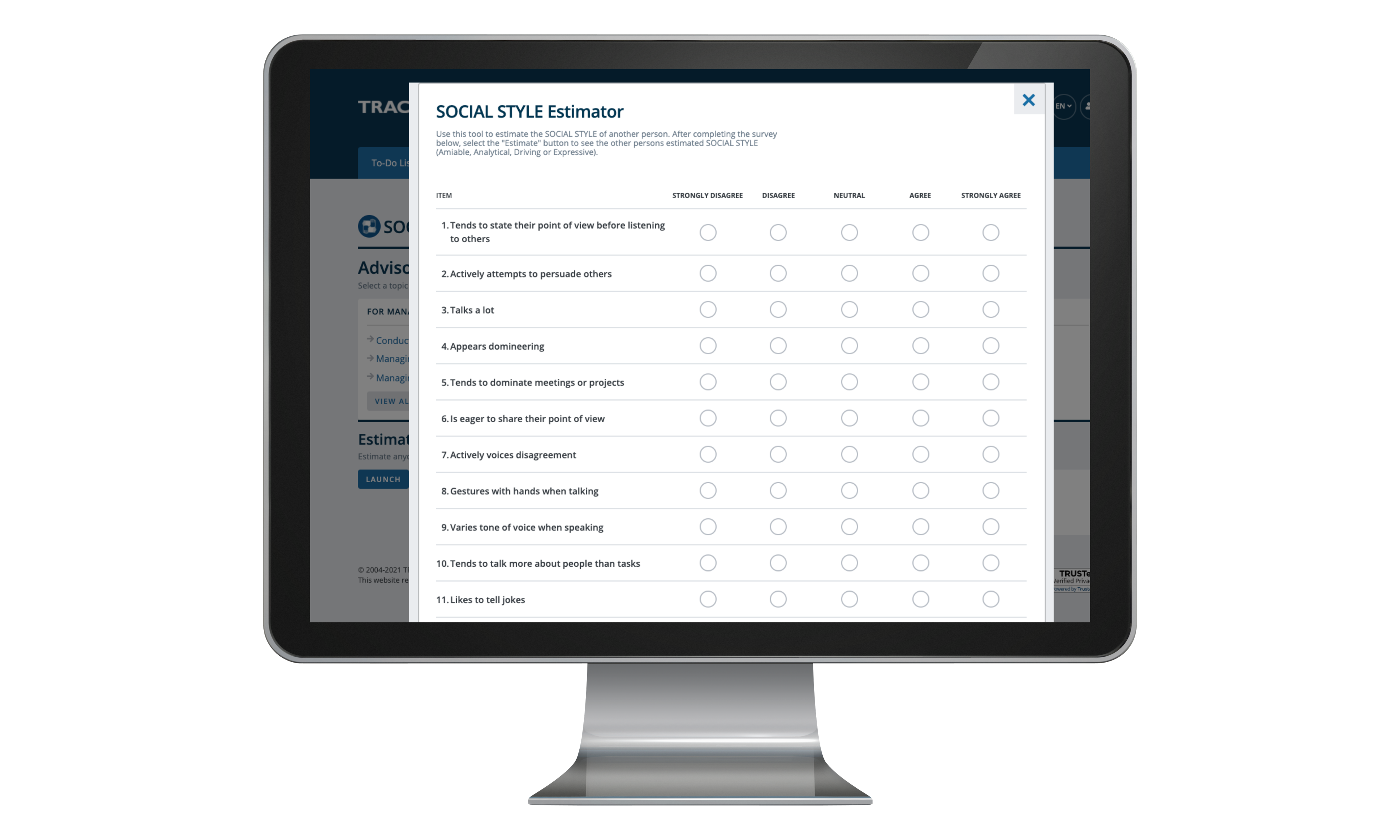 © The TRACOM Corporation. All Rights Reserved.
85
[Speaker Notes: Optional demonstration, time permitting]
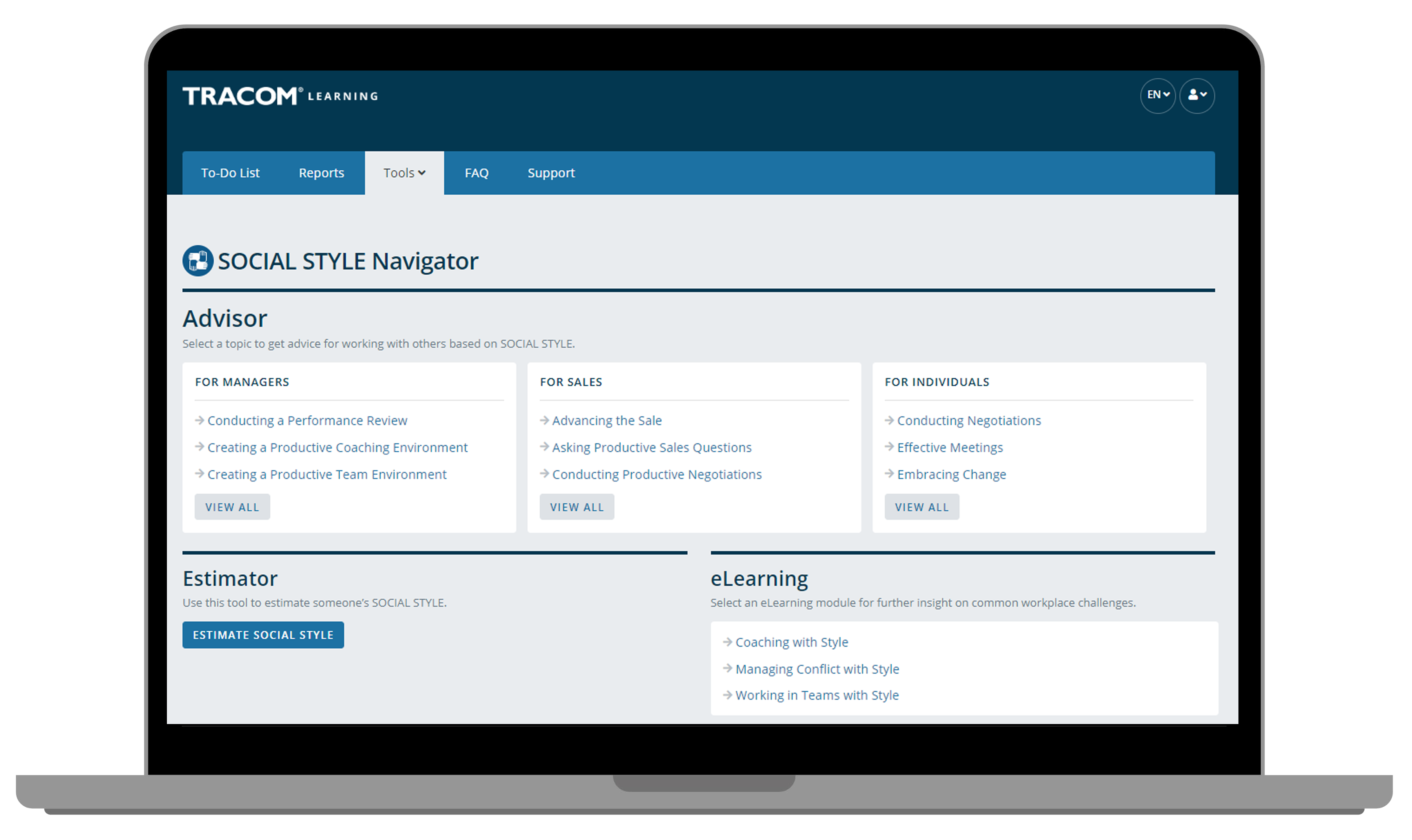 © The TRACOM Corporation. All Rights Reserved.
86
[Speaker Notes: Optional demonstration, time permitting]
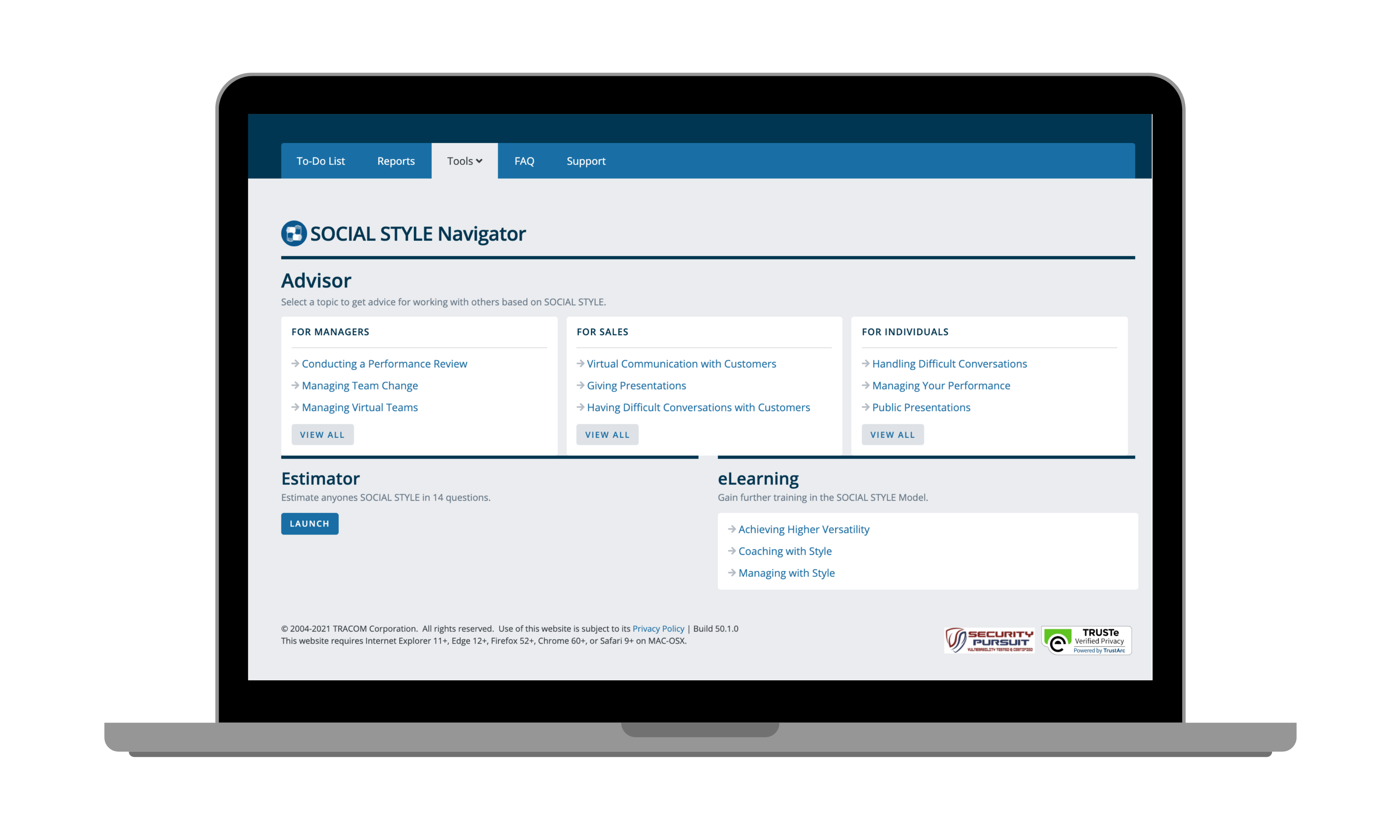 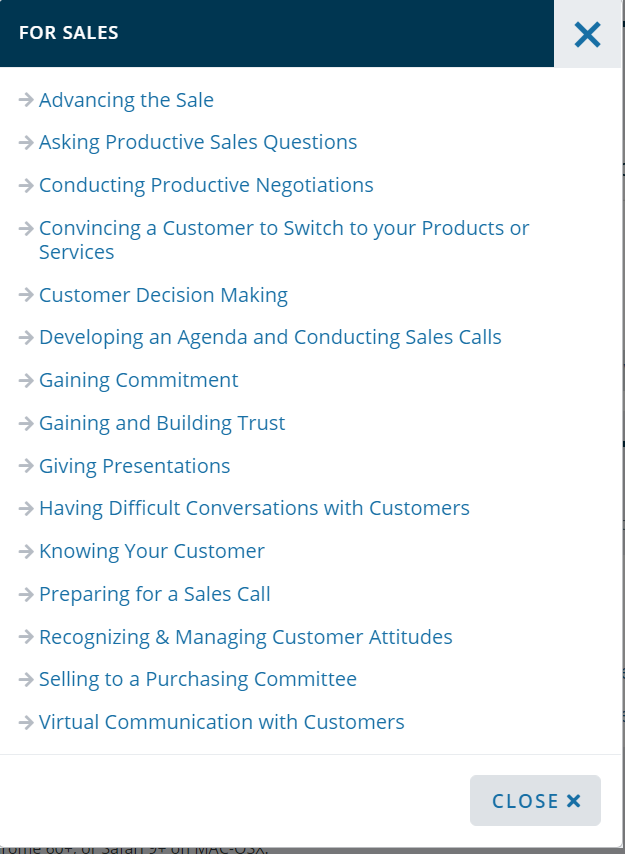 © The TRACOM Corporation. All Rights Reserved.
87
[Speaker Notes: Optional demonstration, time permitting]
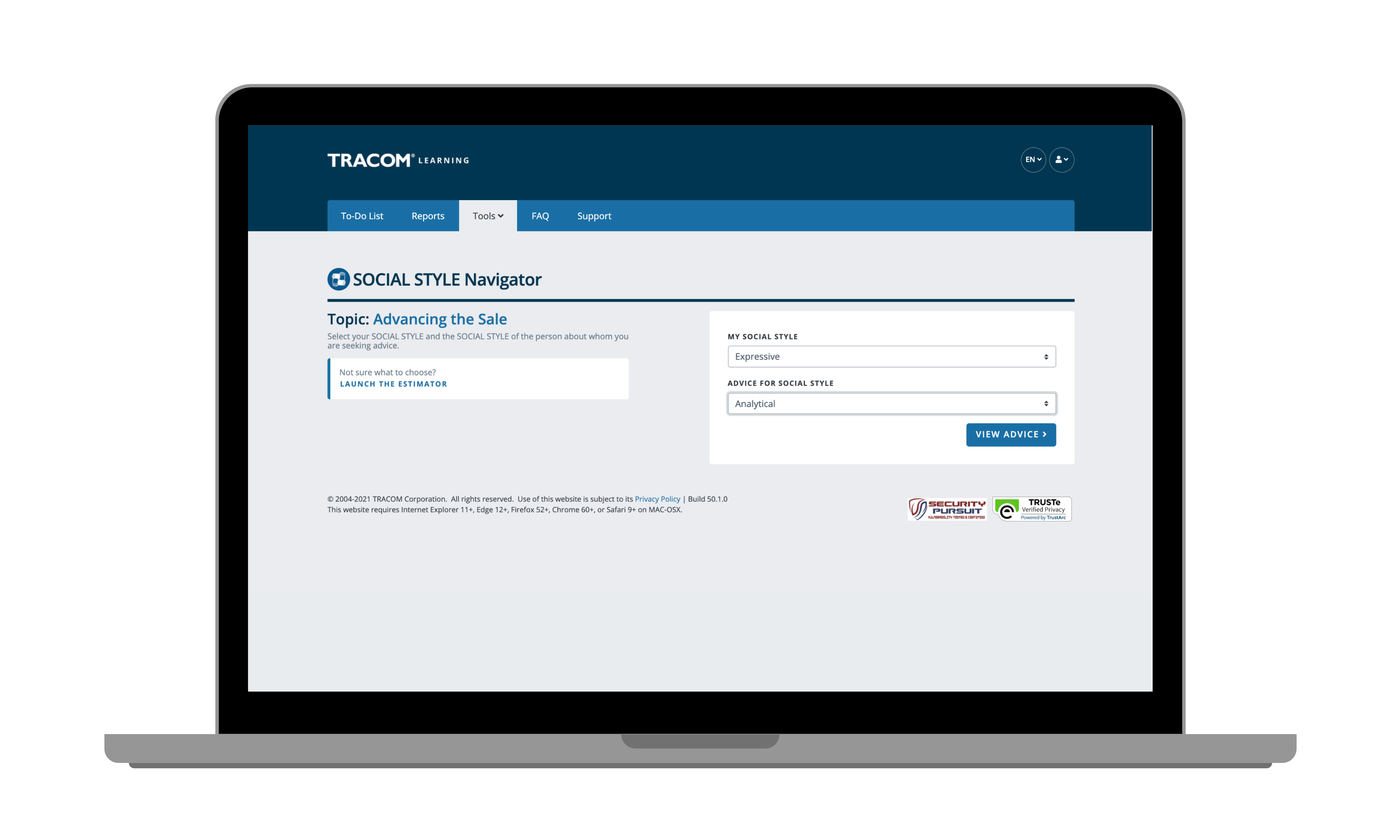 © The TRACOM Corporation. All Rights Reserved.
88
[Speaker Notes: Optional demonstration, time permitting]
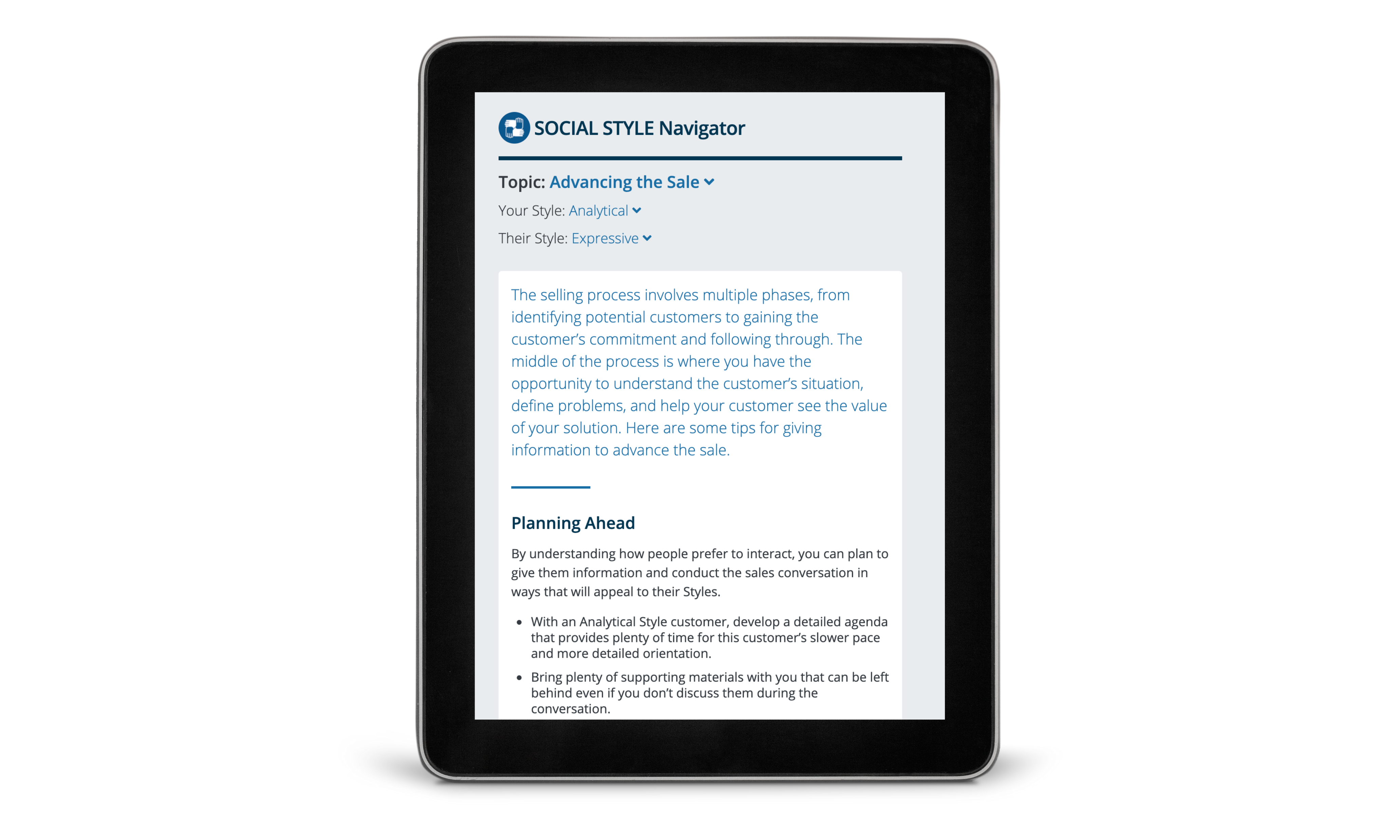 © The TRACOM Corporation. All Rights Reserved.
89
[Speaker Notes: Optional demonstration, time permitting]
SOCIAL STYLE Passport
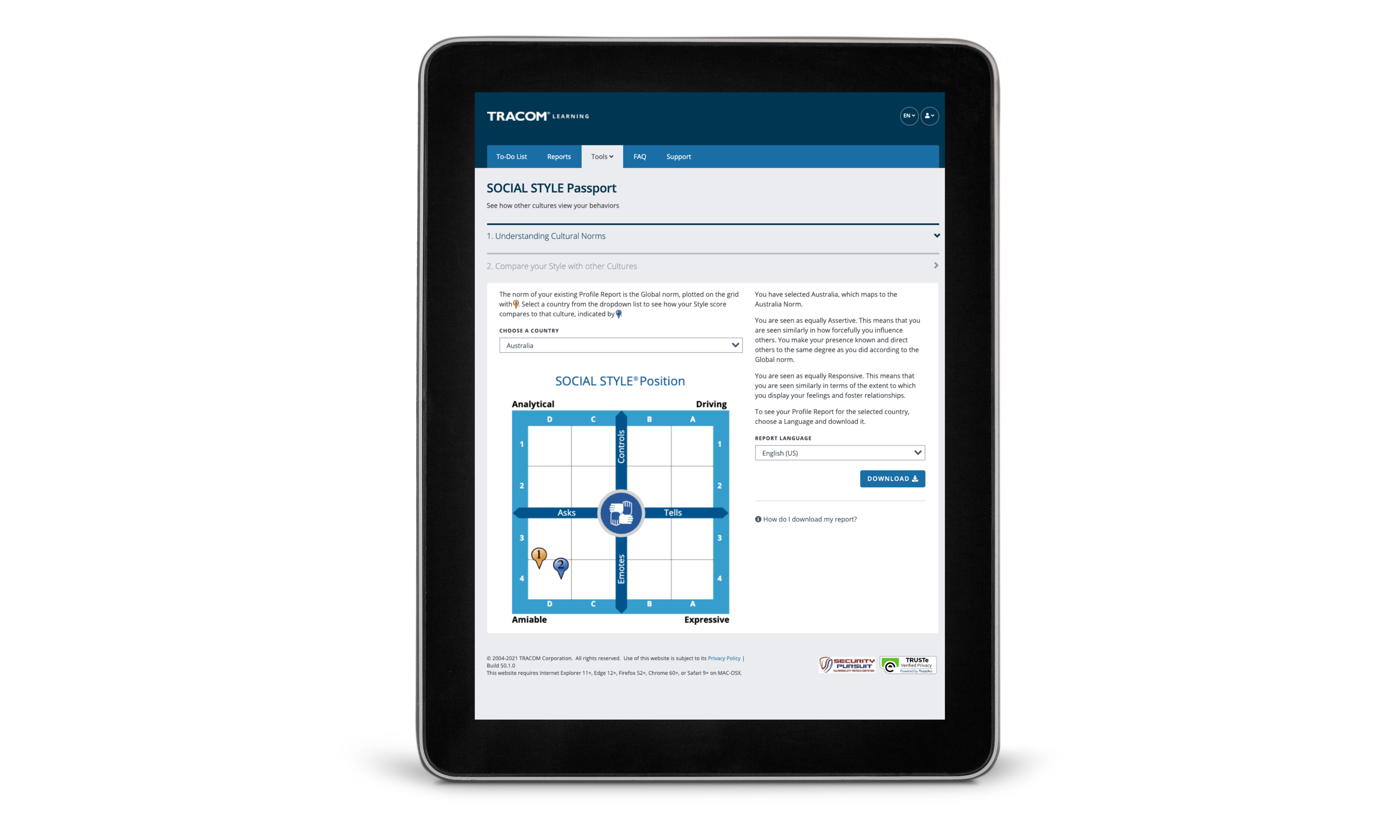 © The TRACOM Corporation. All Rights Reserved.
90
[Speaker Notes: Optional demonstration, time permitting

The SOCIAL STYLE Passport allows you to see how you would profile in another country. It’s also available at tracomlearning.com.]
© The TRACOM Corporation. All Rights Reserved.
91
[Speaker Notes: THANK participants and conclude the session.]